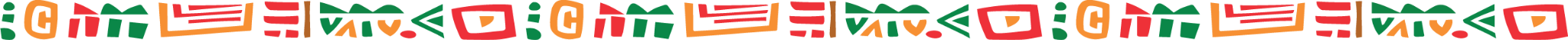 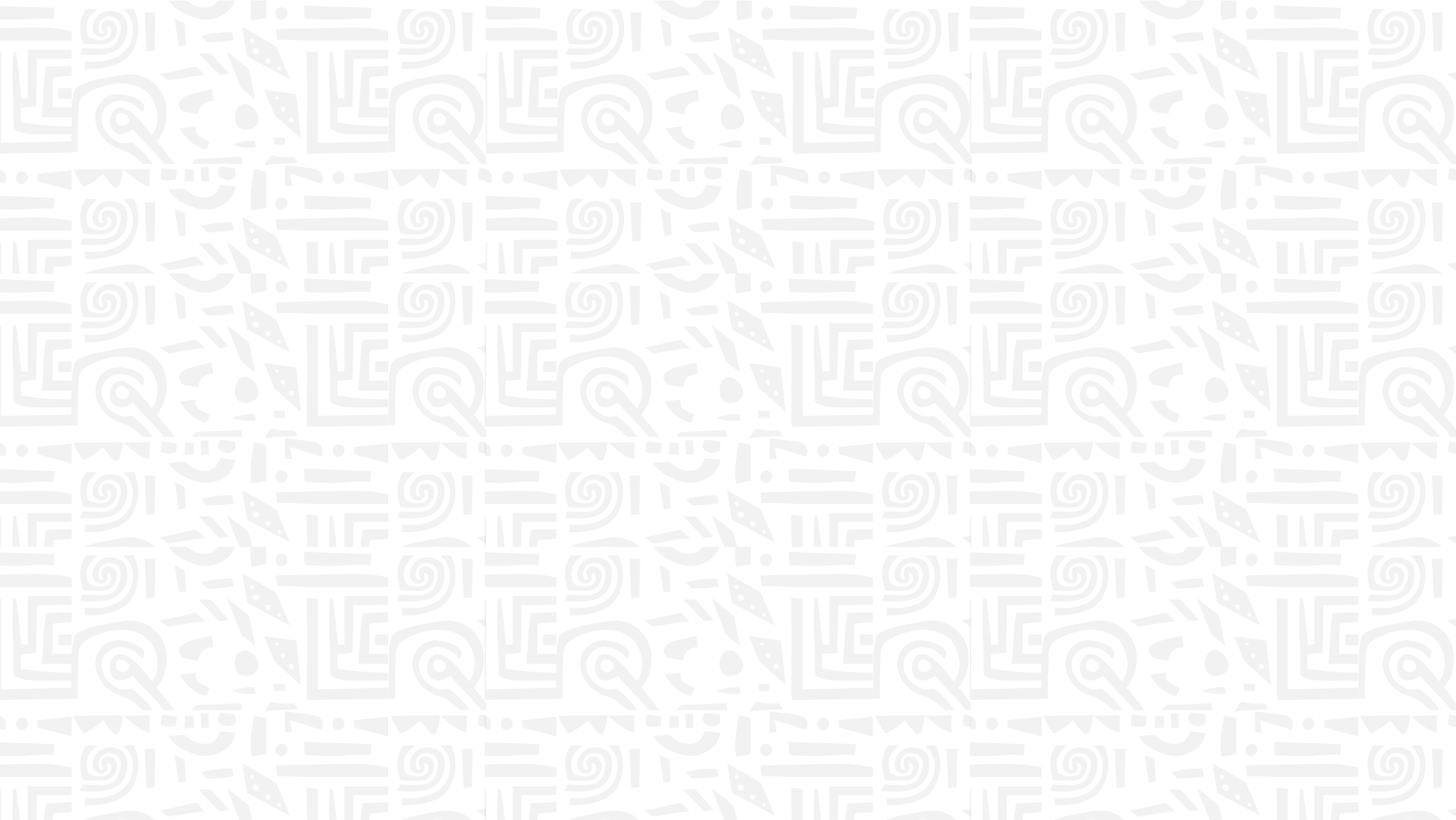 black
history
month
YOUR PRESENTATION STARTS HERE
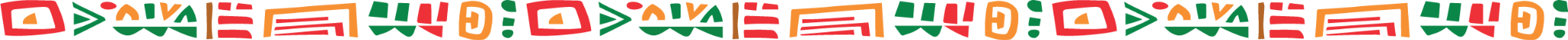 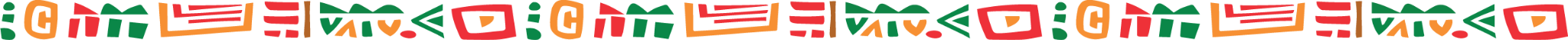 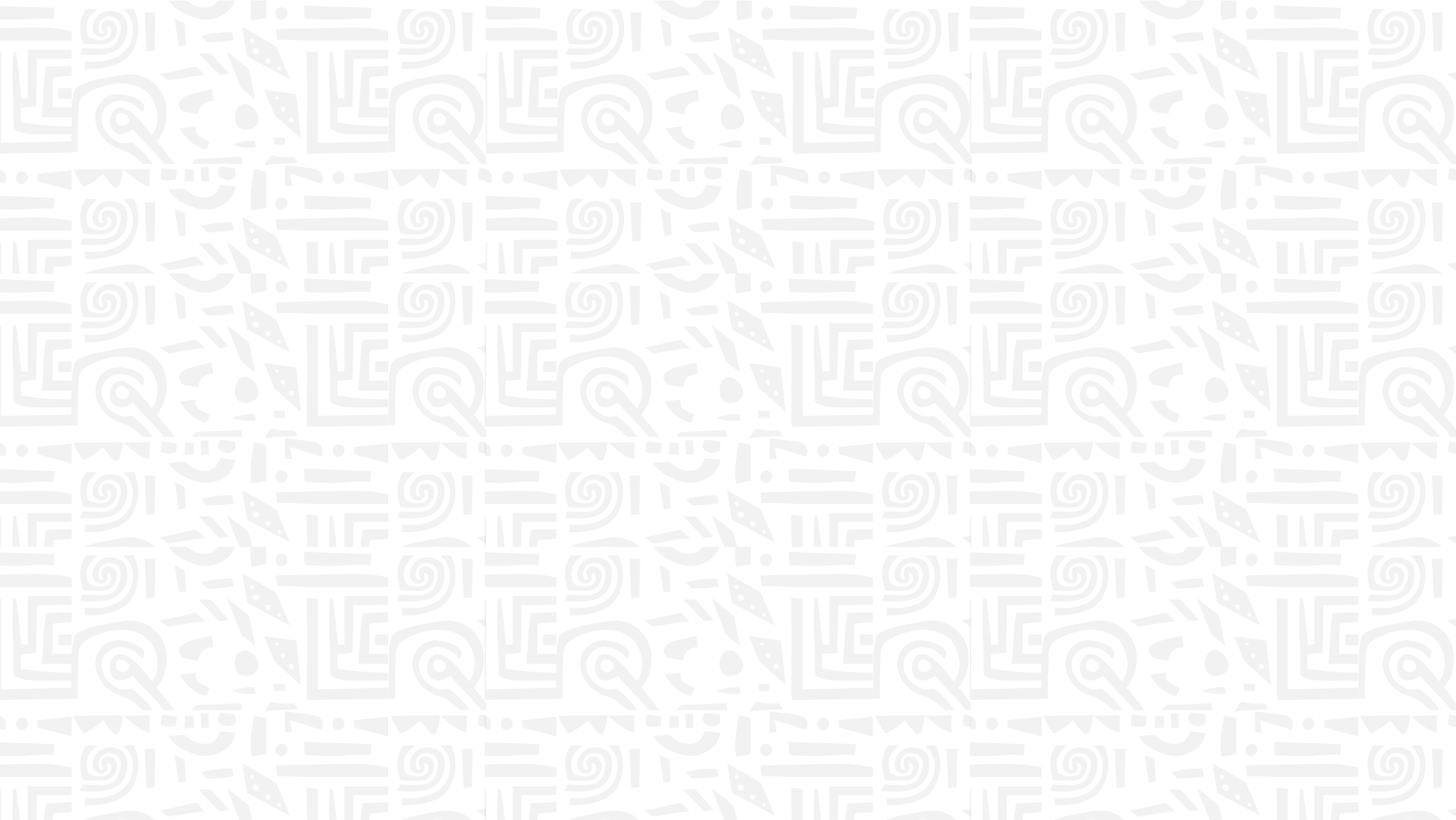 Content of the Presentation
01
04
02
05
03
06
Introduction 
& Origins
Cultural 
Contributions
Key Historical
Figures
Challenges 
and Victories
Historical 
Movements 
and Achievements
Celebrating 
Black History 
Month Today
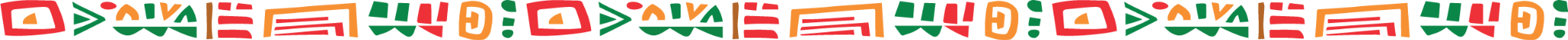 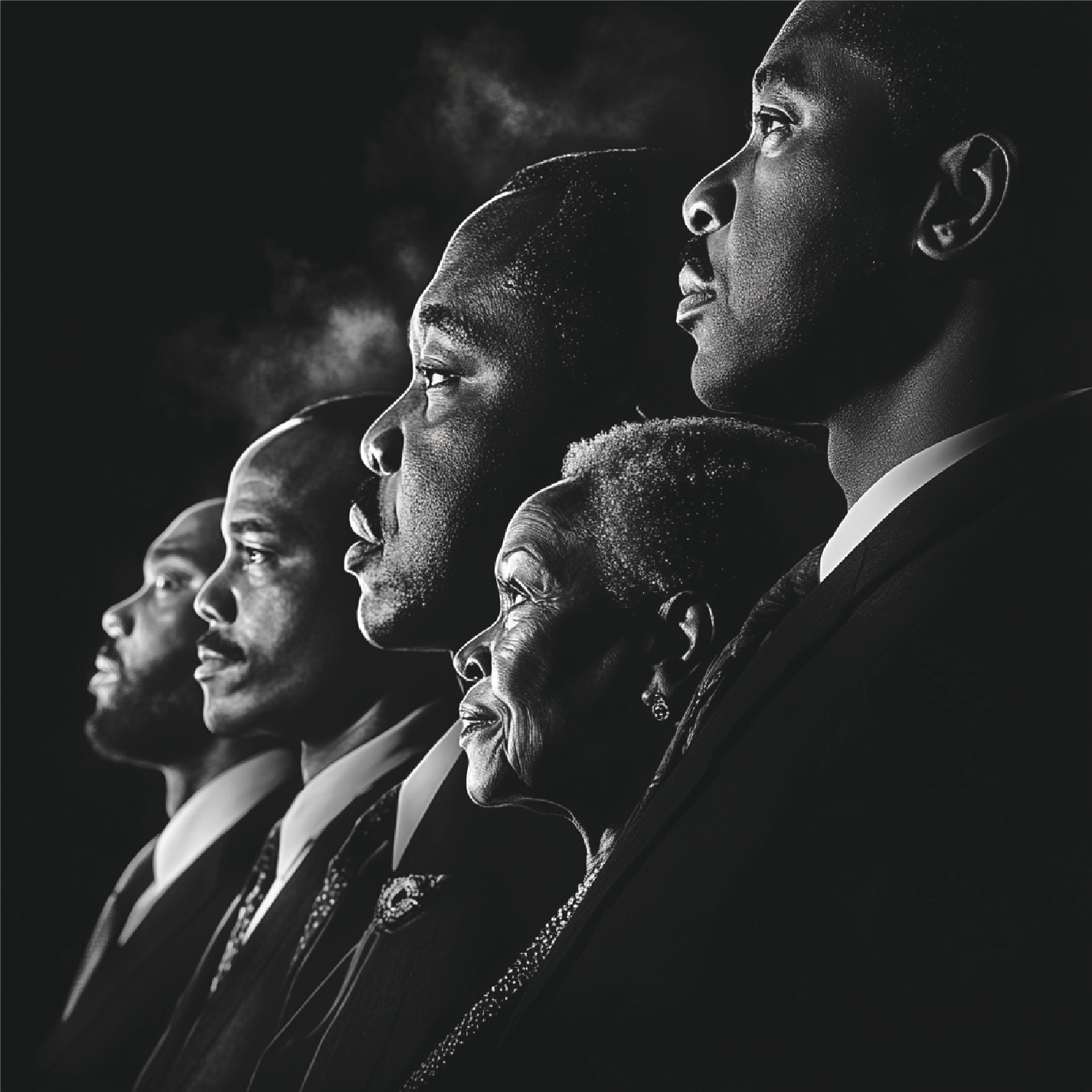 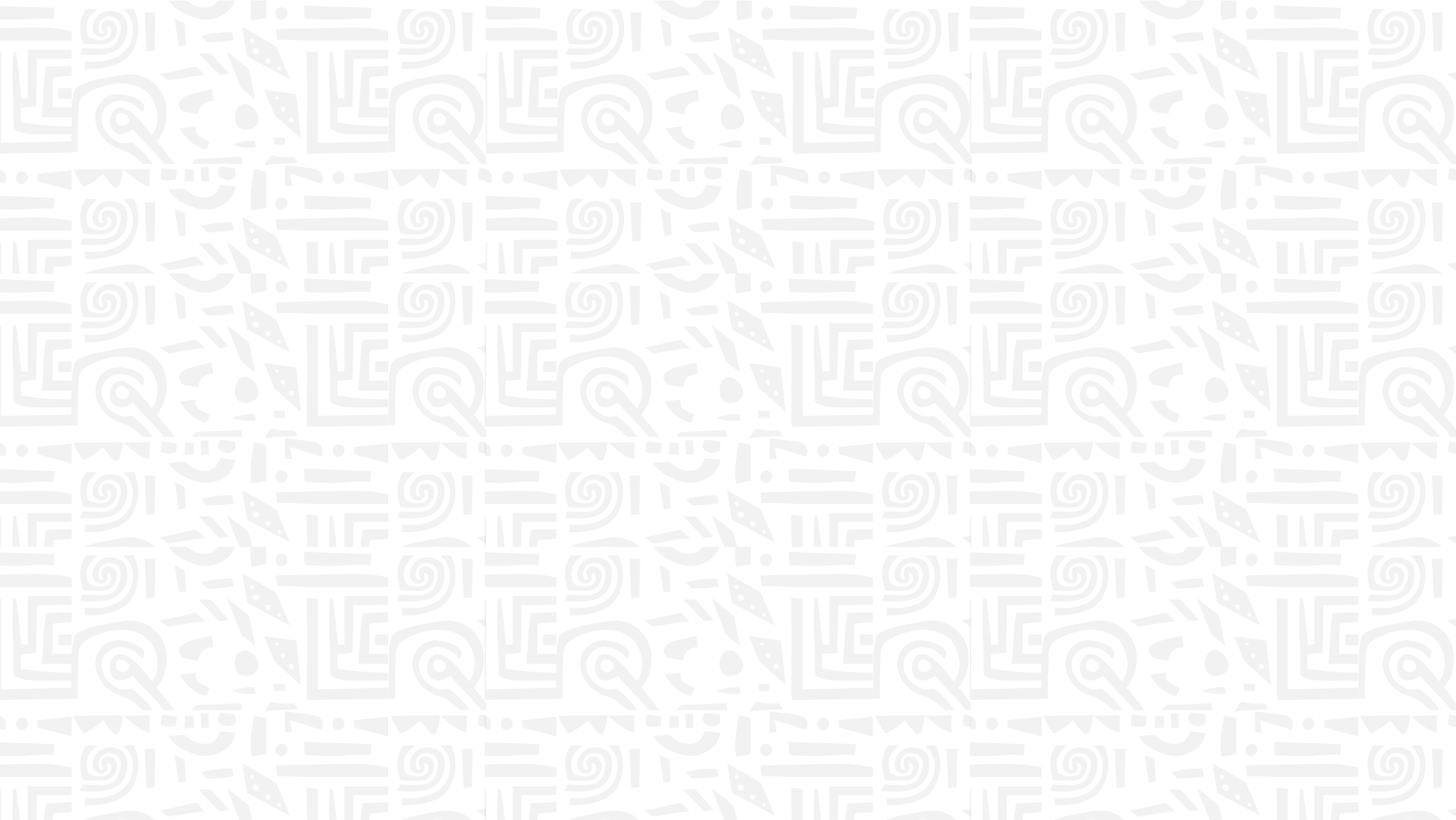 Section 1:
INTRODUCTION 
& ORIGINS
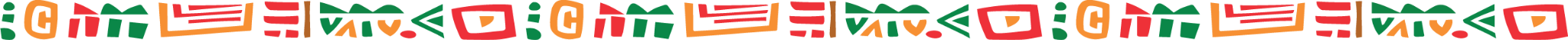 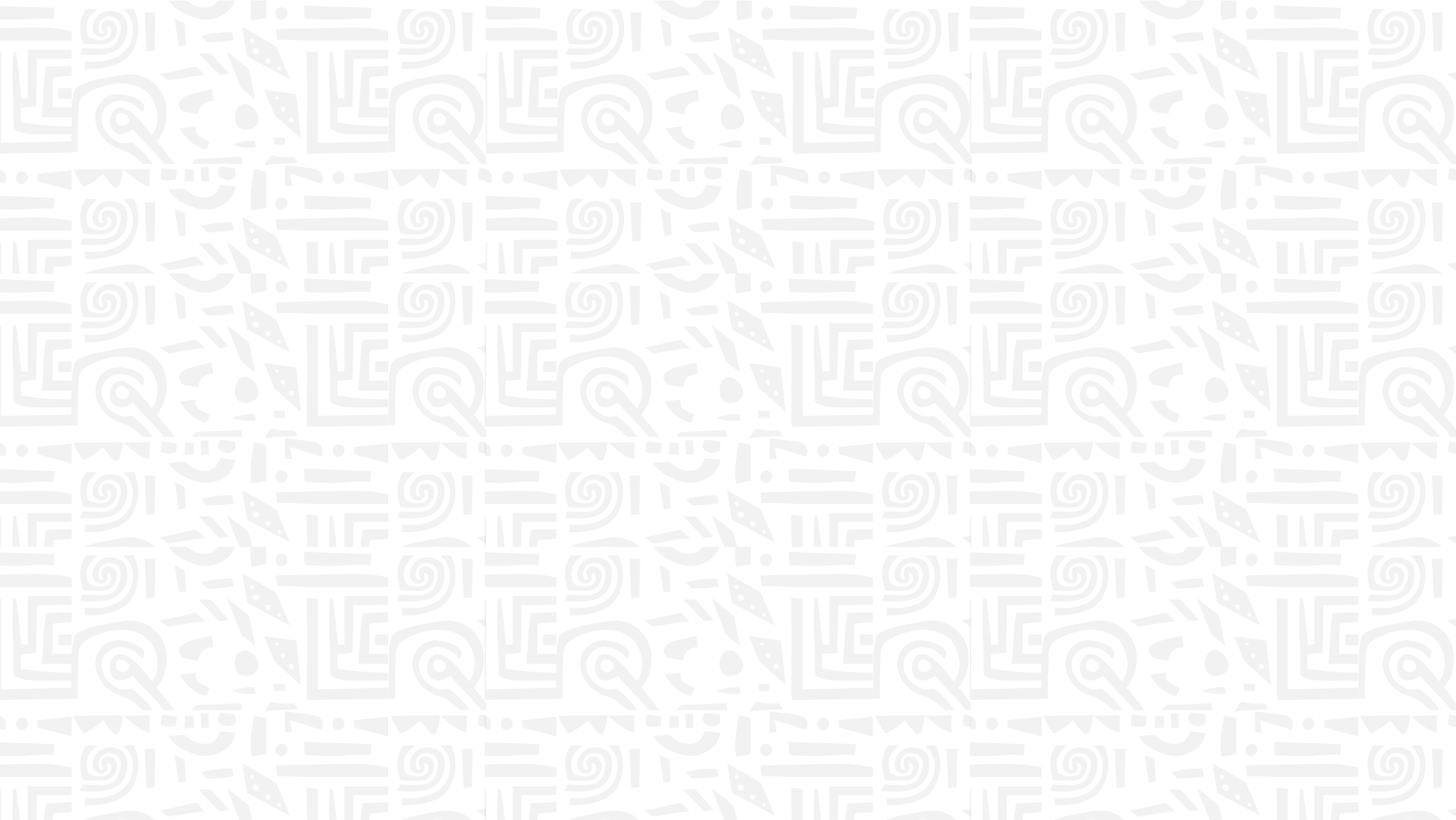 What is Black 
History Month?
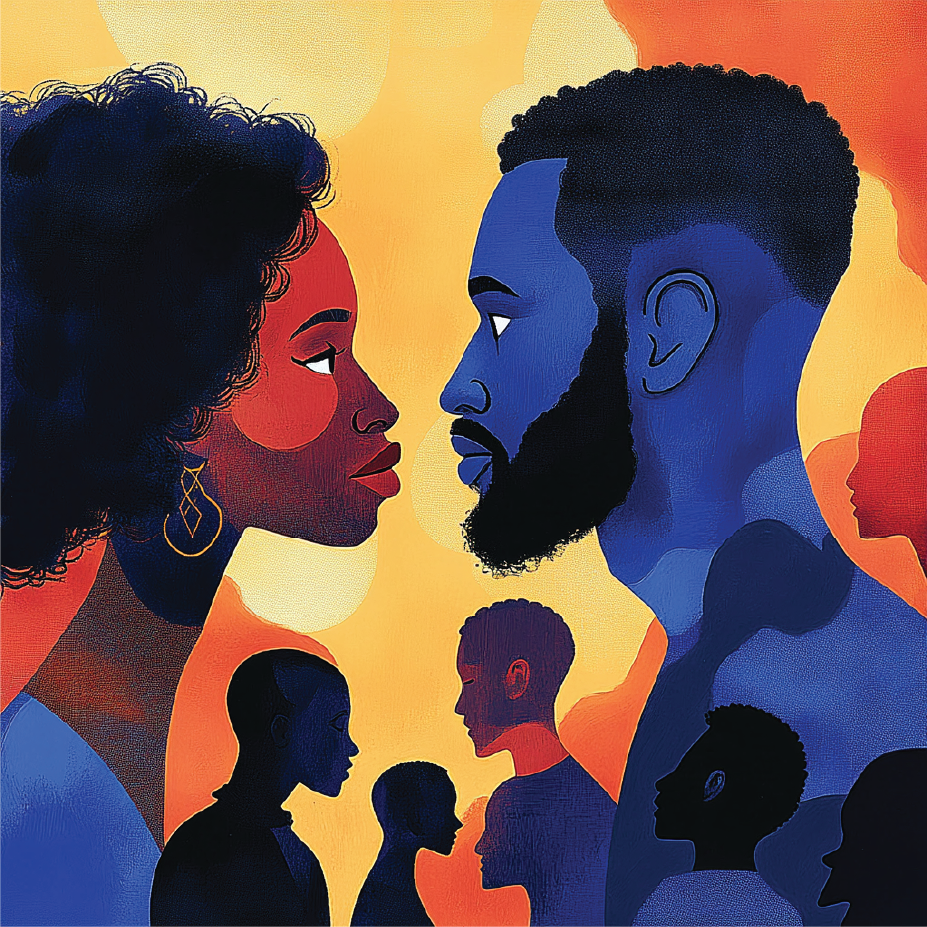 Tell about this annual event, when it is held, in which countries and provide a general description of the purpose of the event.
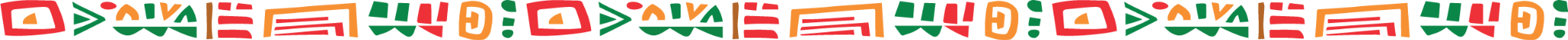 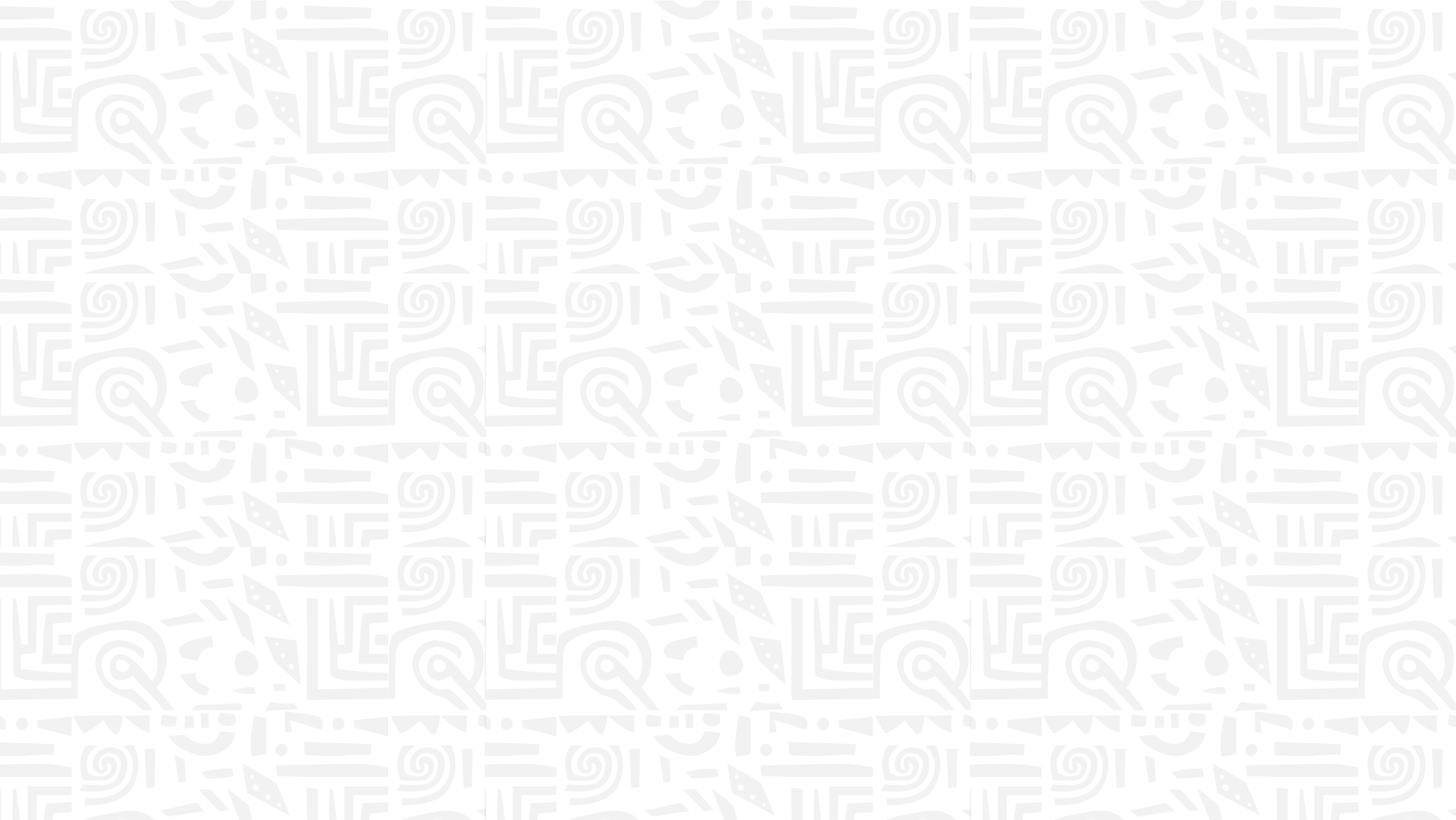 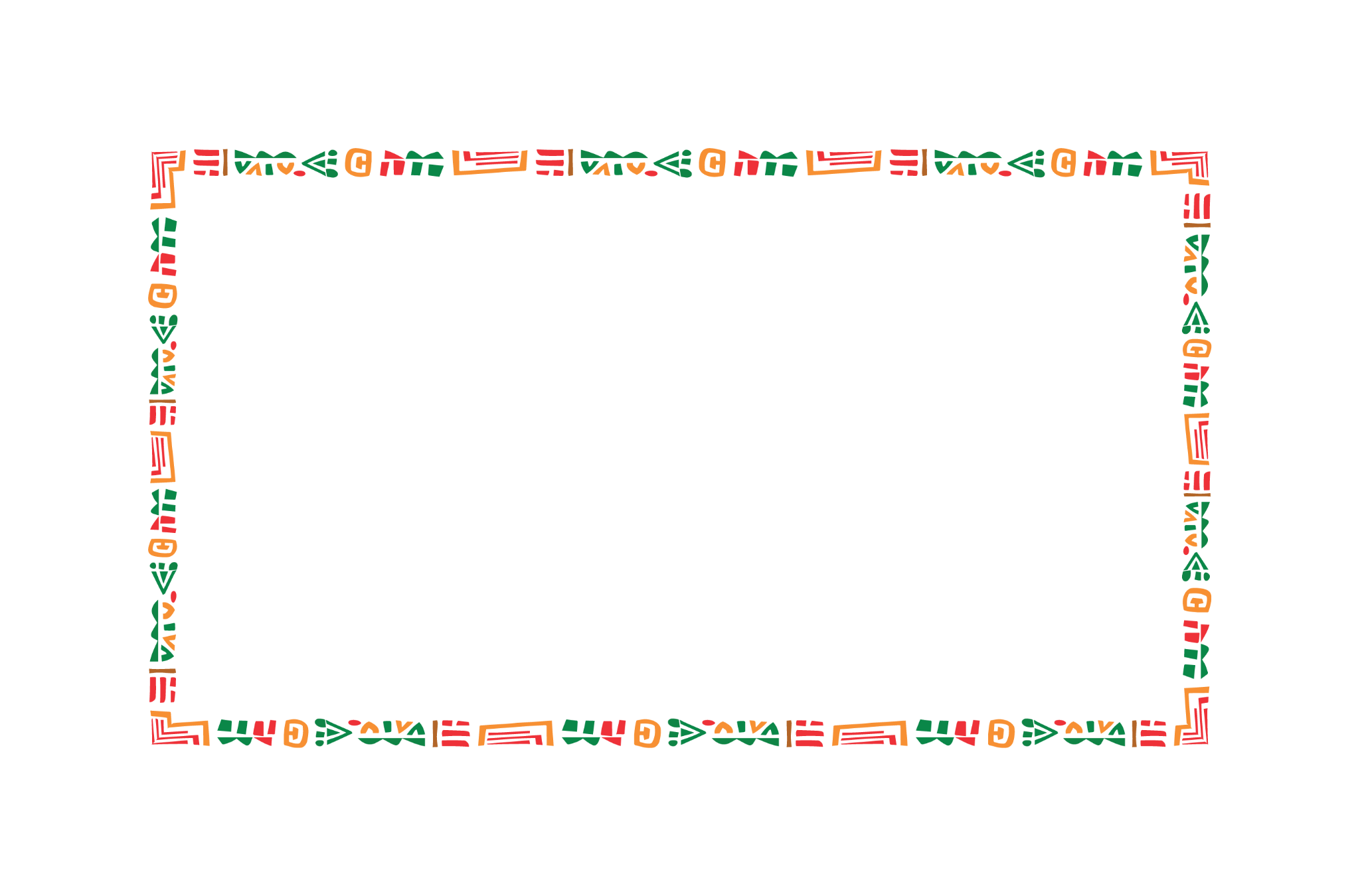 Why Do We 
Celebrate It?
Talk about the importance of honoring the 
achievements and struggles of black people.
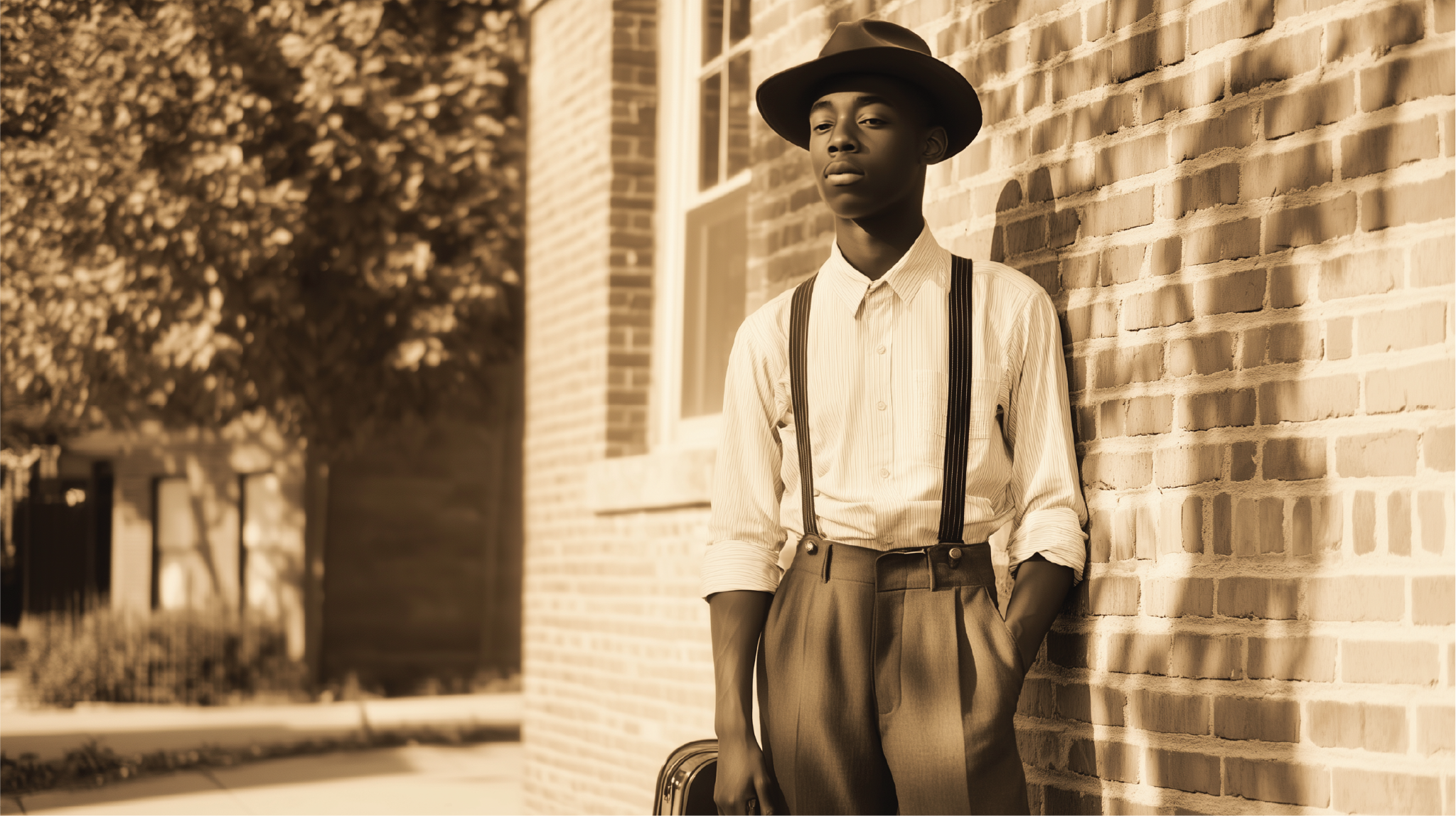 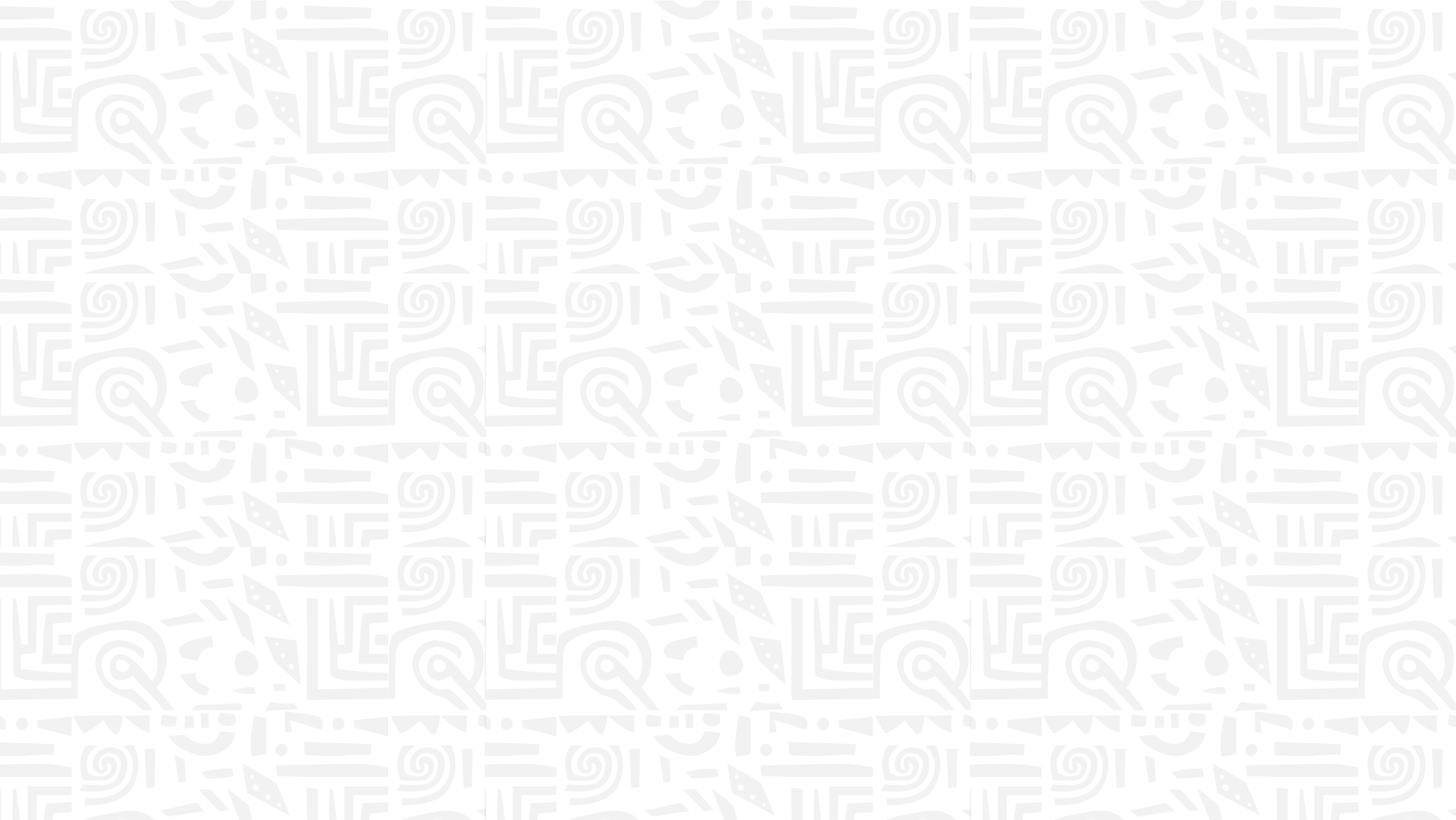 Historical 
Background
Tell when people first started 
celebrating this event.
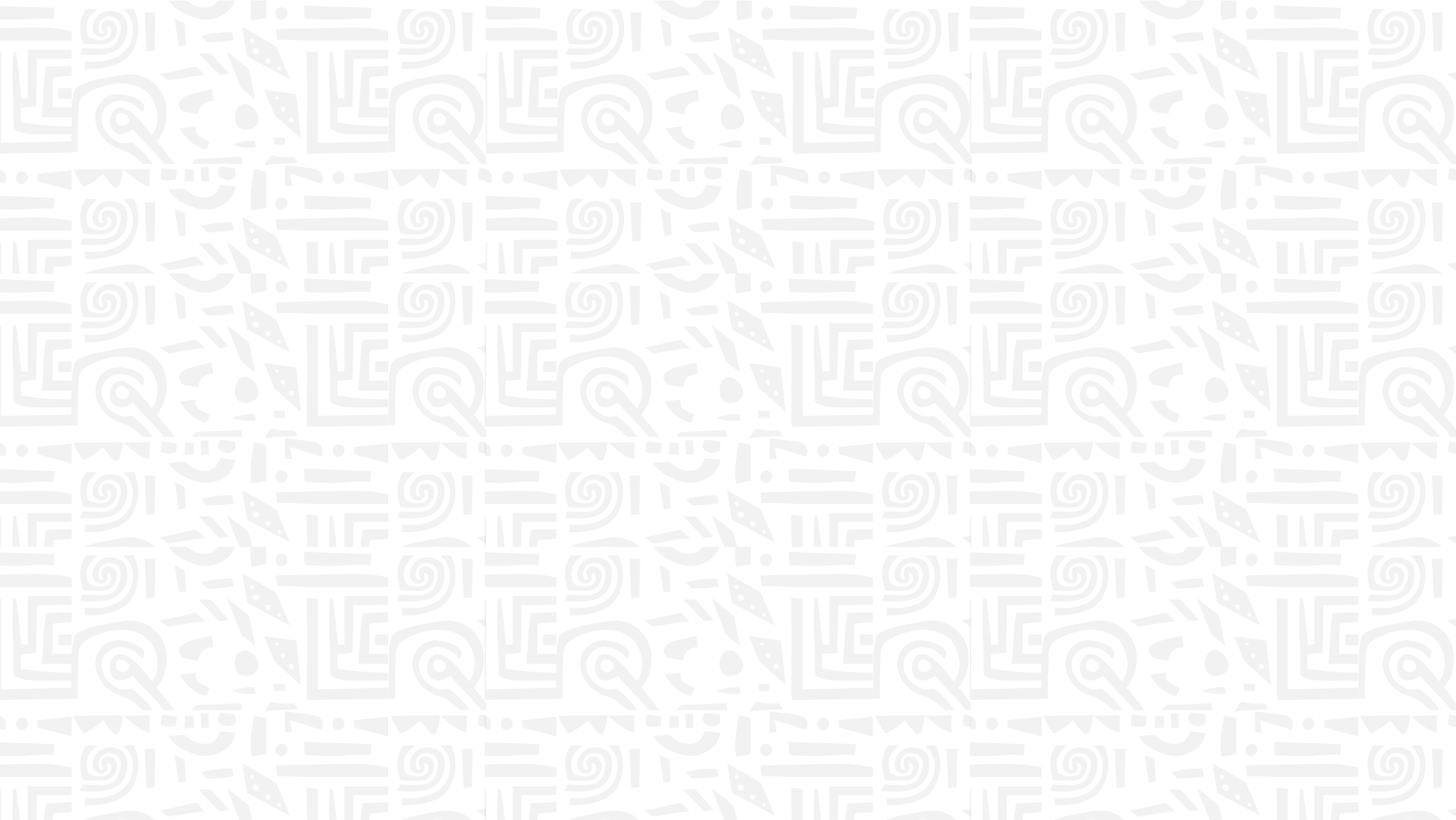 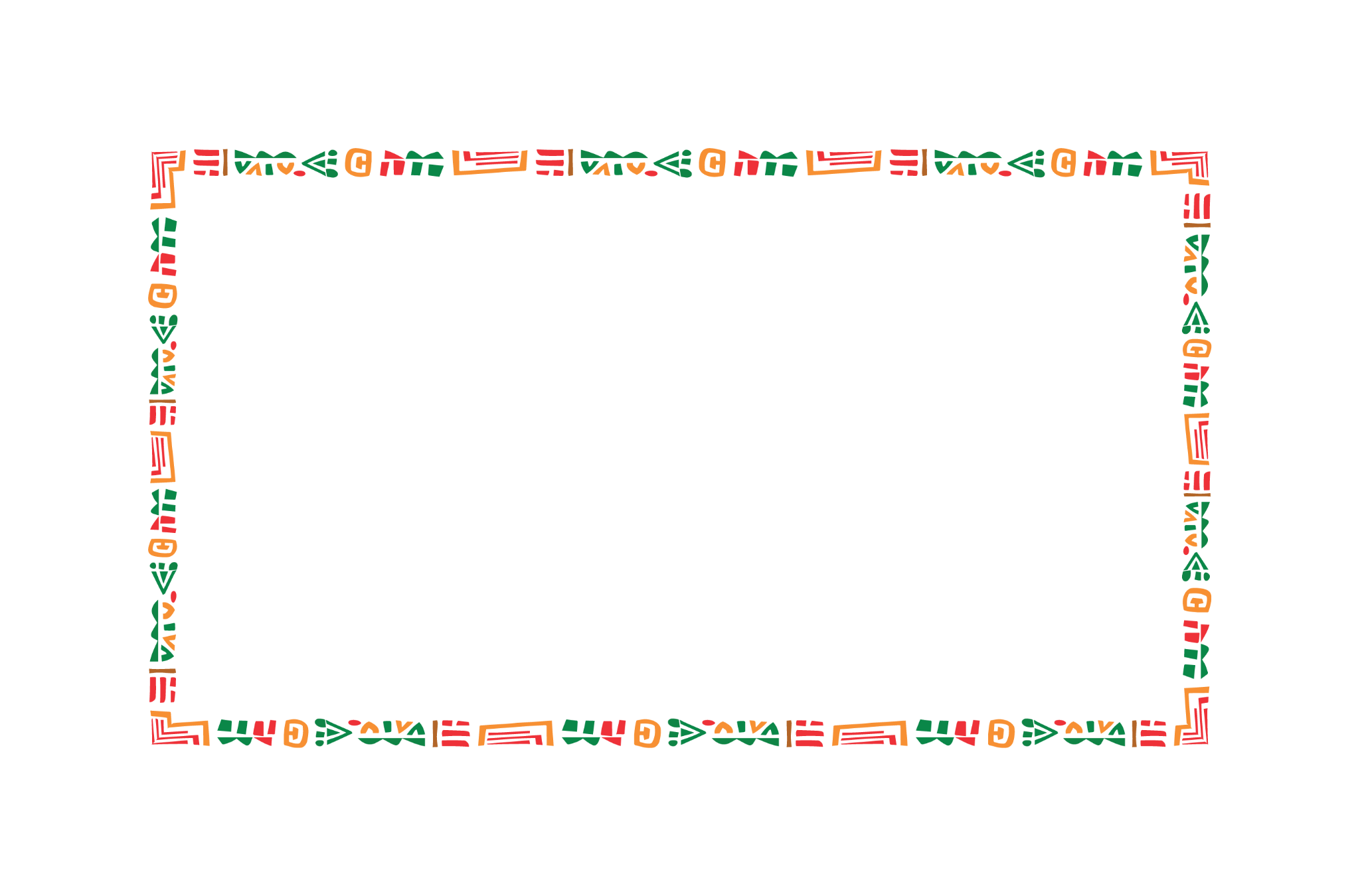 When It 
Expanded
Tell the audience when and who 
expanded this event.
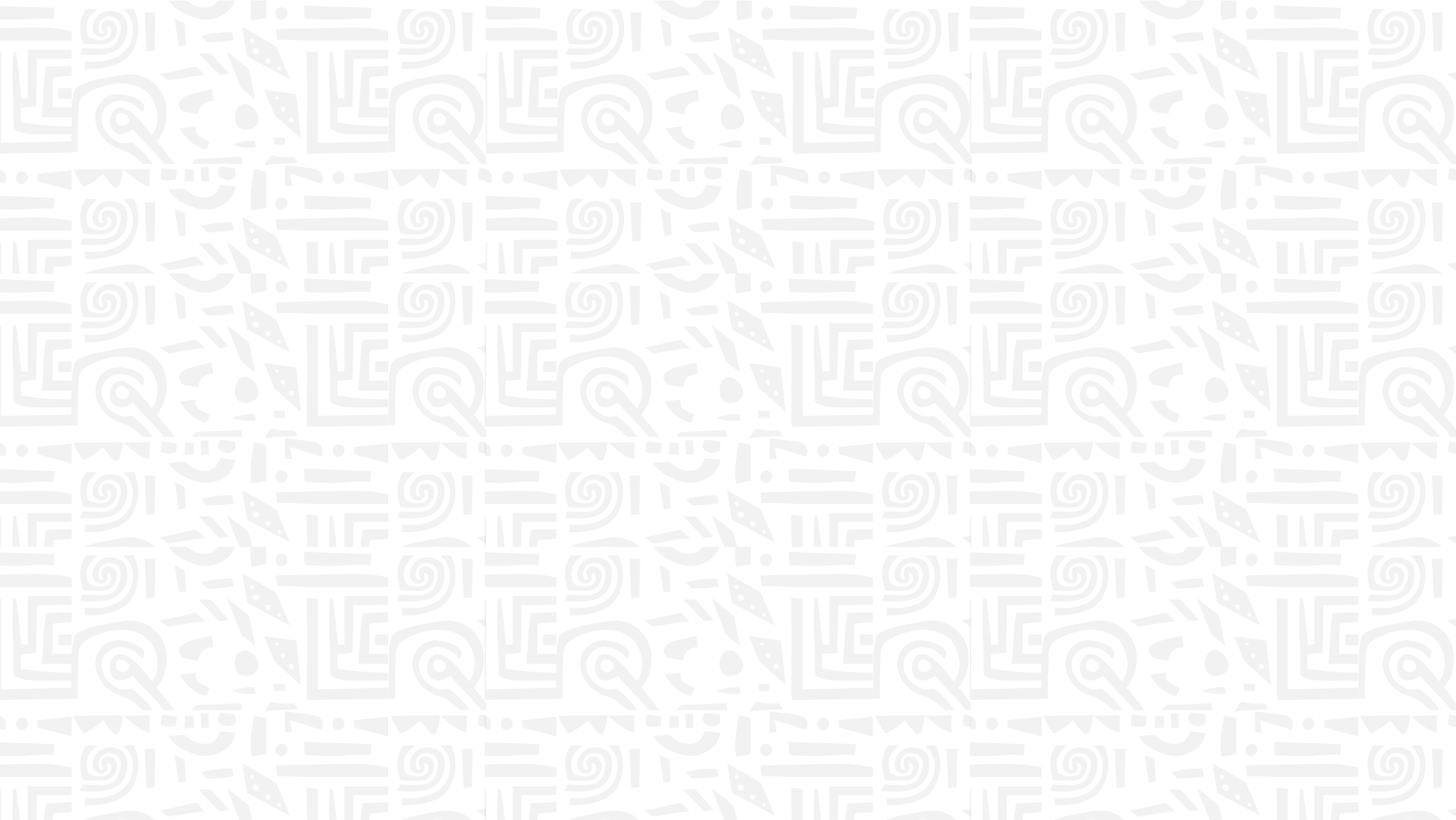 Section 2:
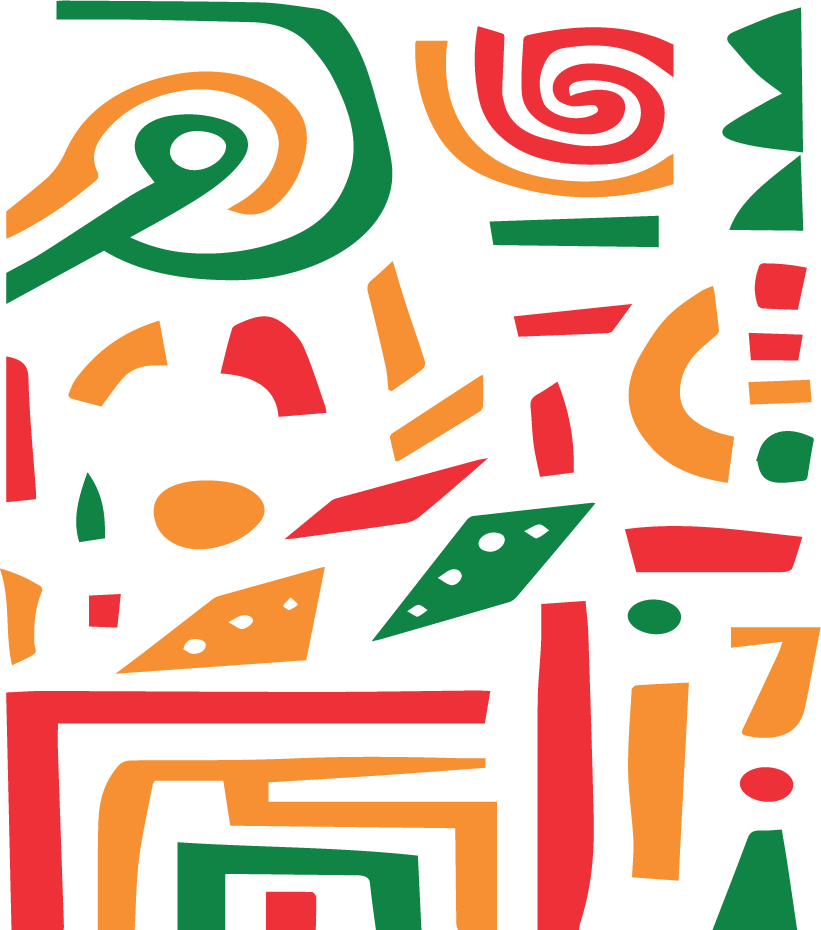 KEY 
HISTORICAL 
FIGURES
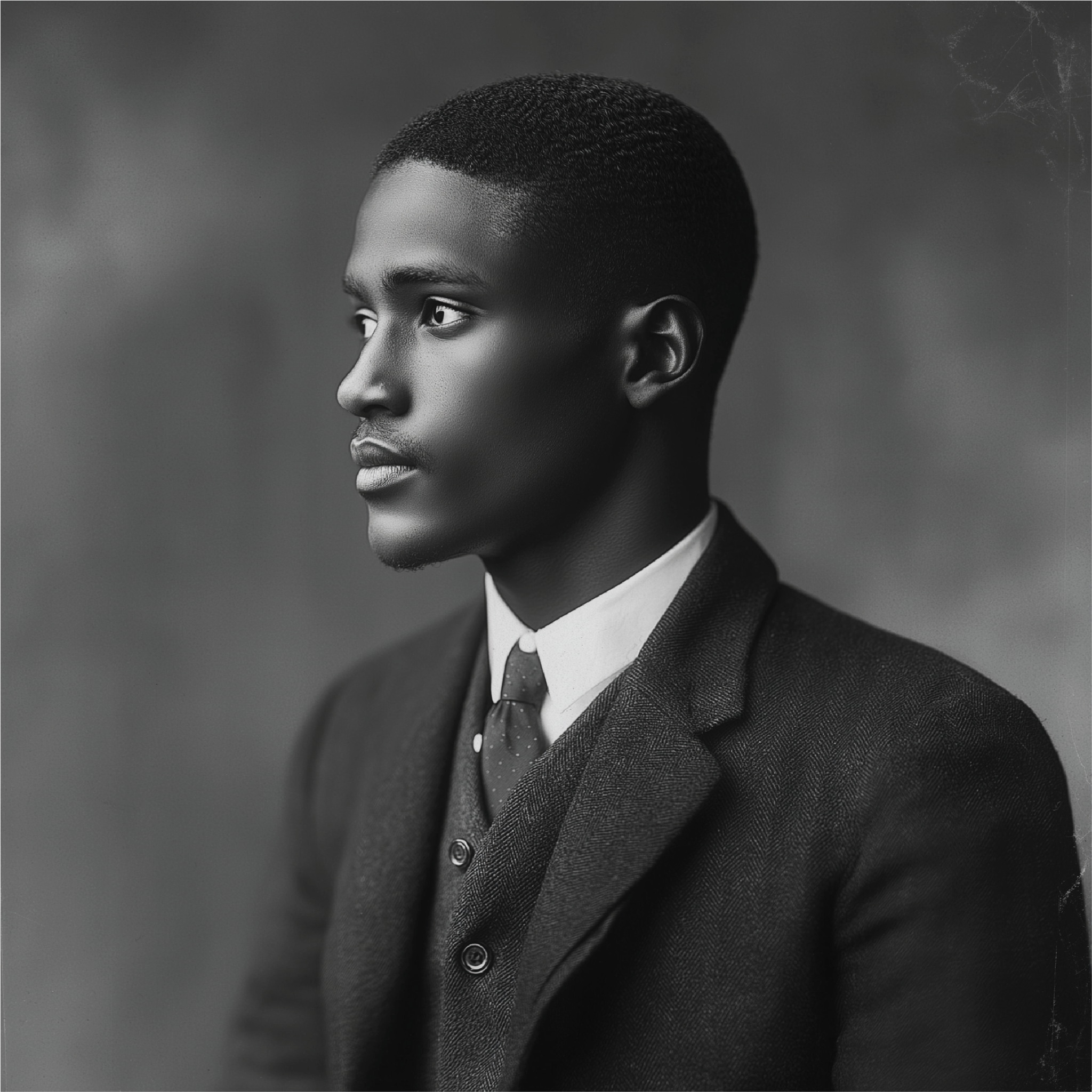 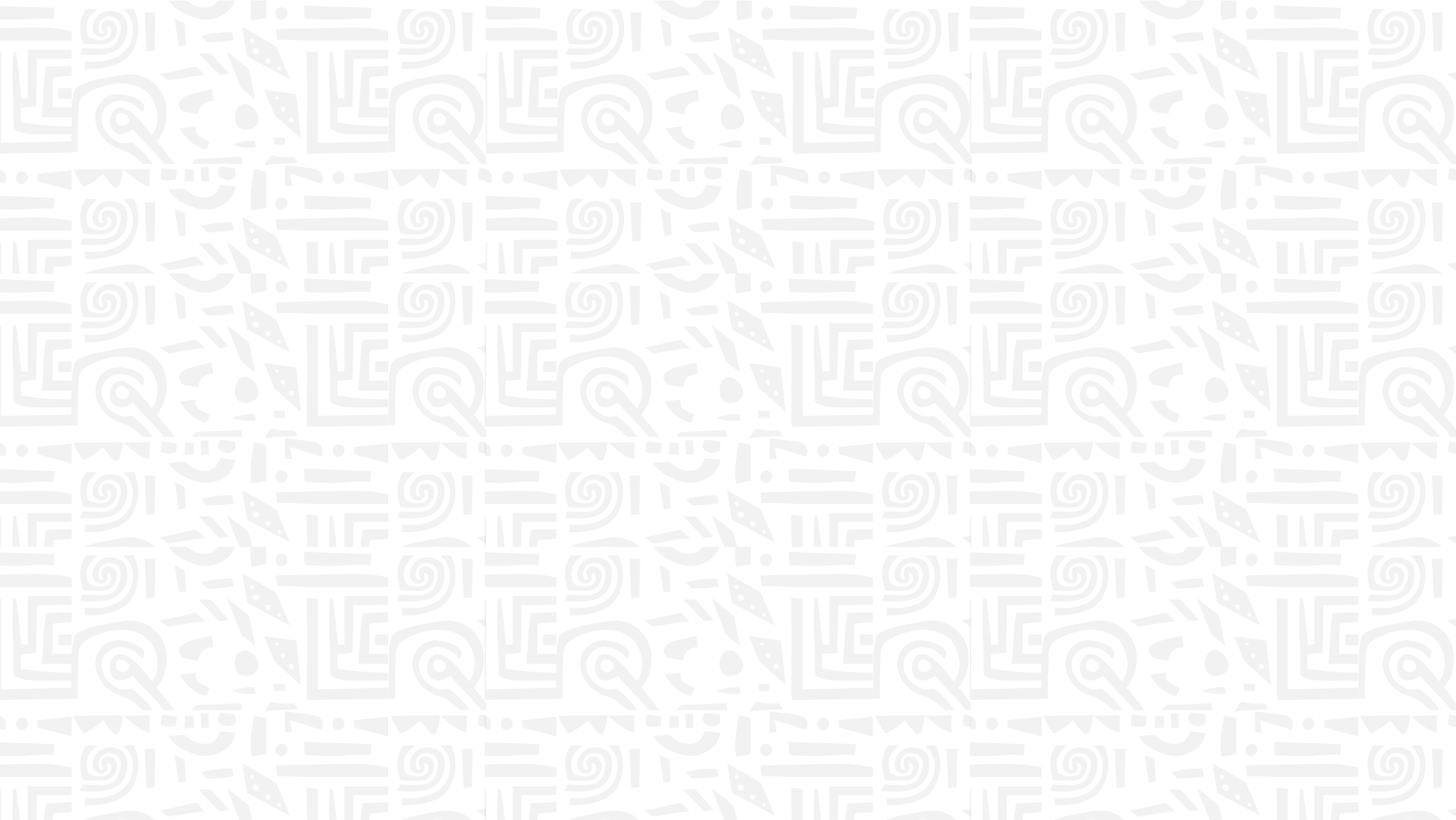 Carter G. Woodson 
The Father of Black 
History Month
Tell about his vision and contribution 
to historical awareness.
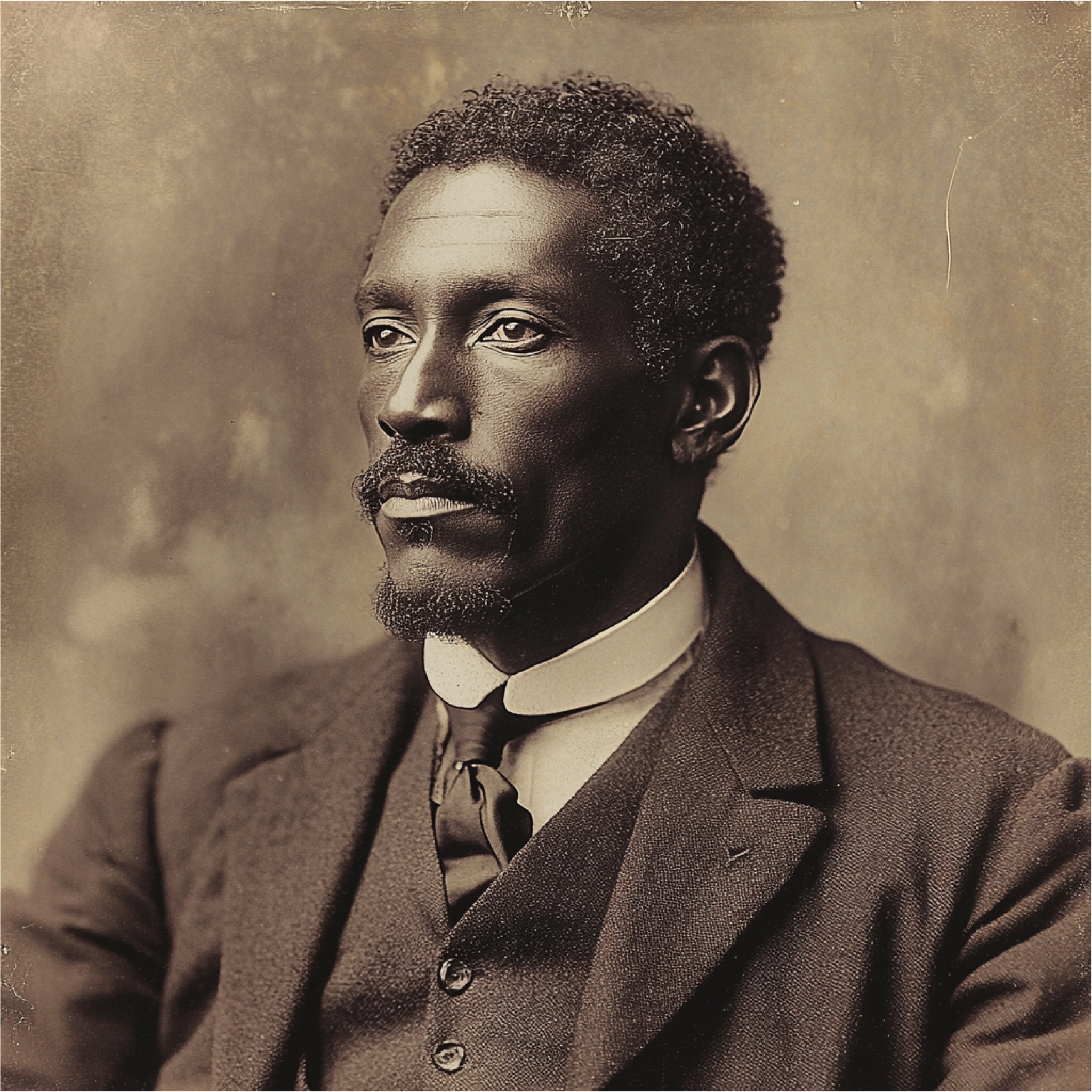 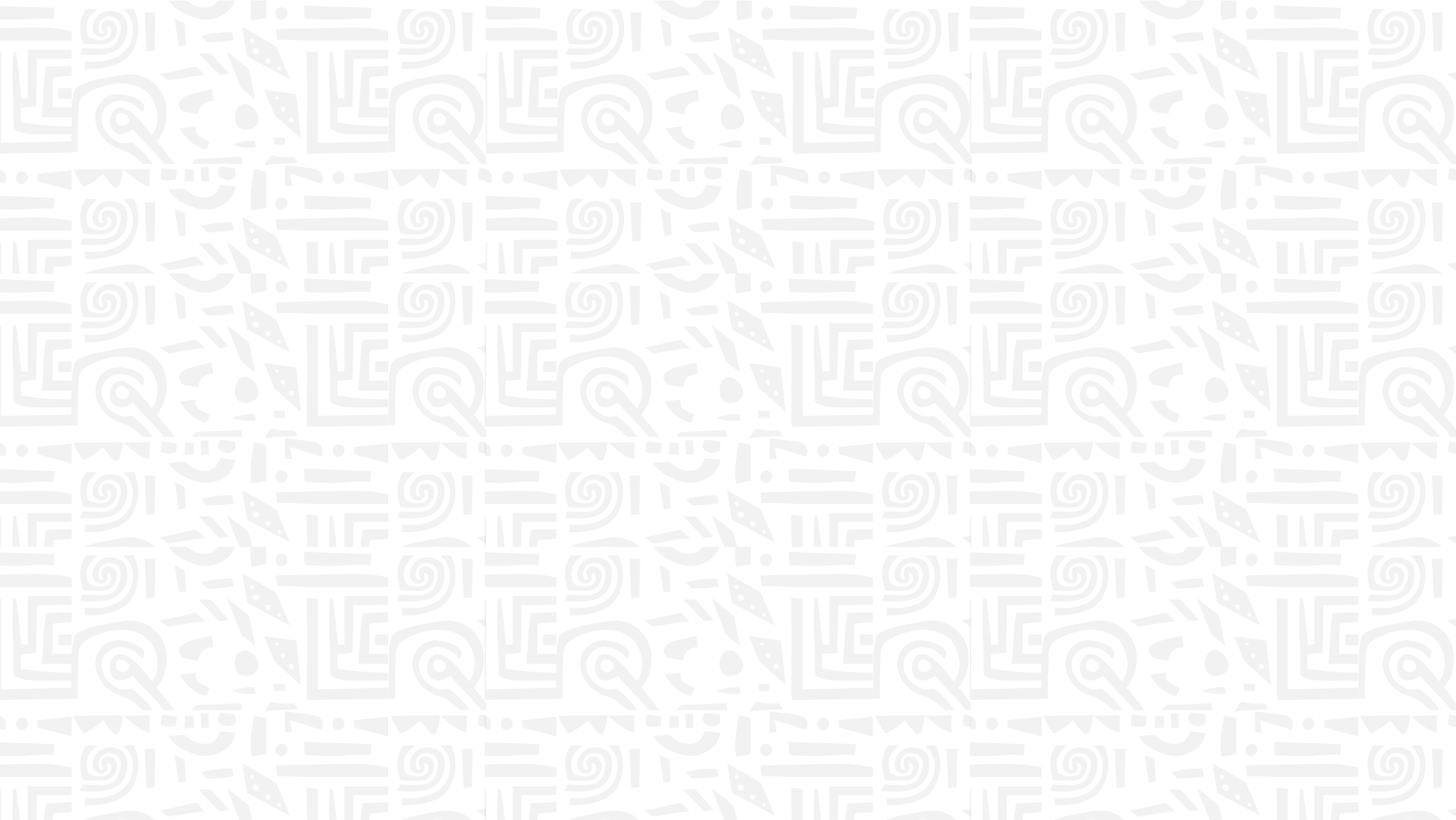 Frederick Douglass 
and Abolitionism
Tell about his efforts to end slavery 
through speaking and activism.
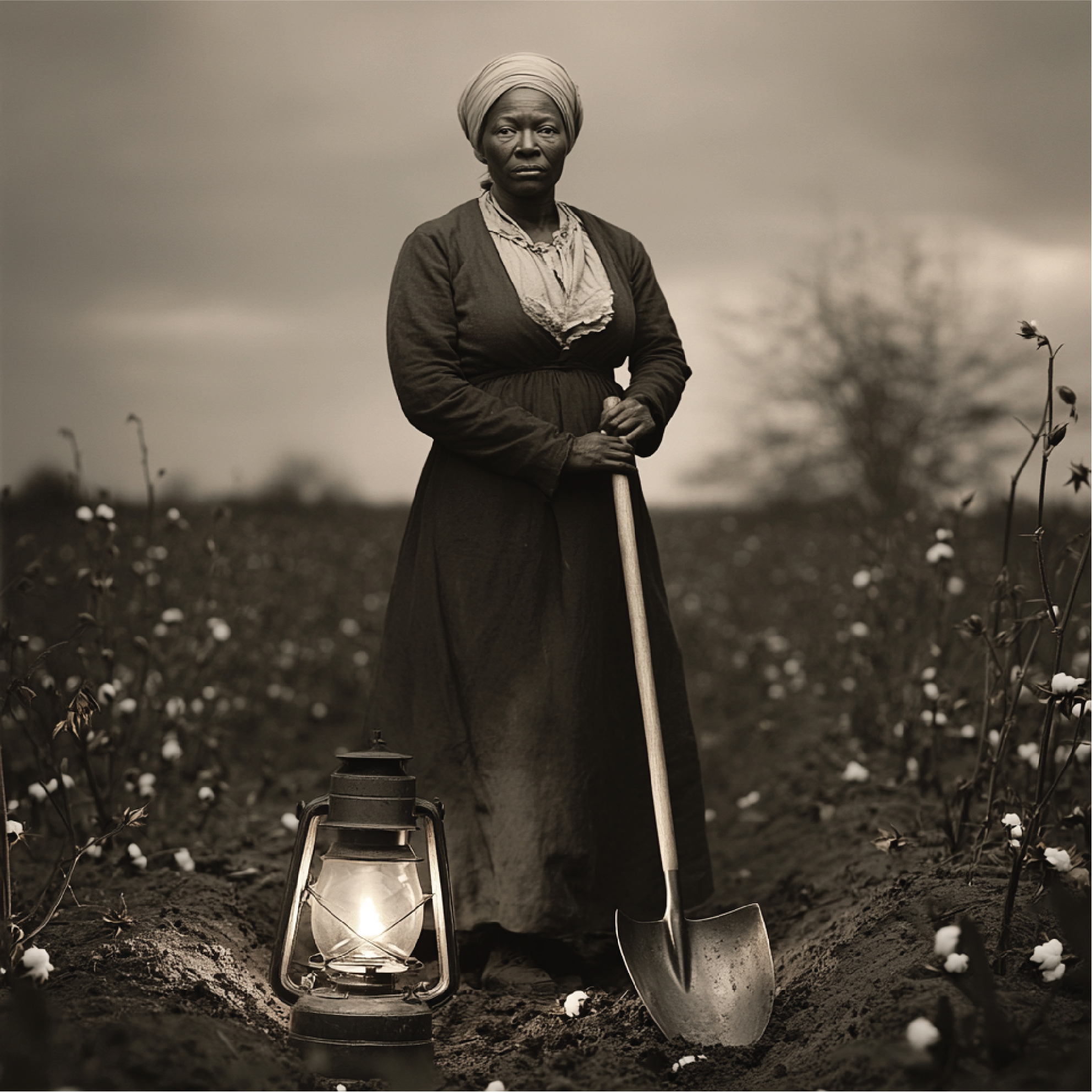 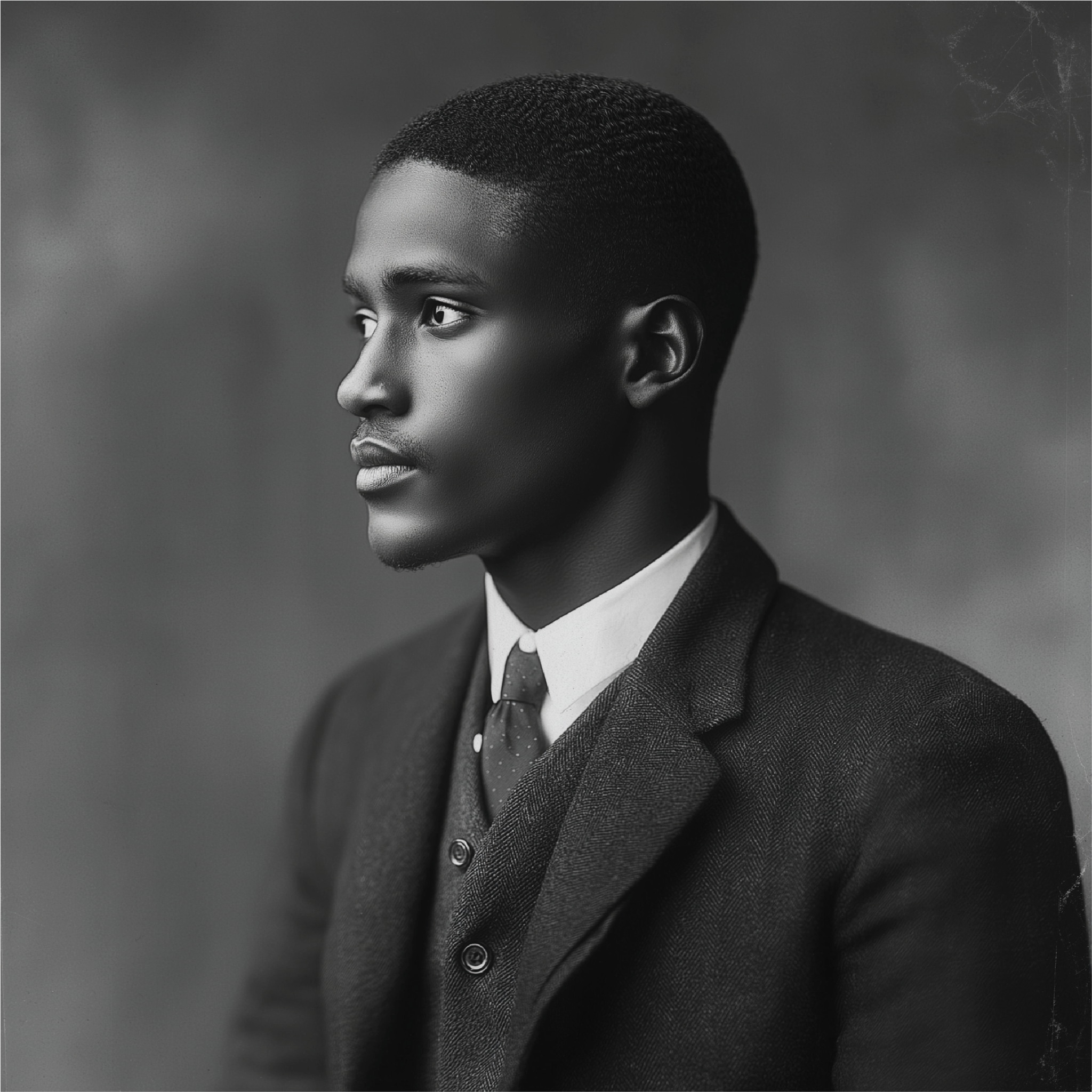 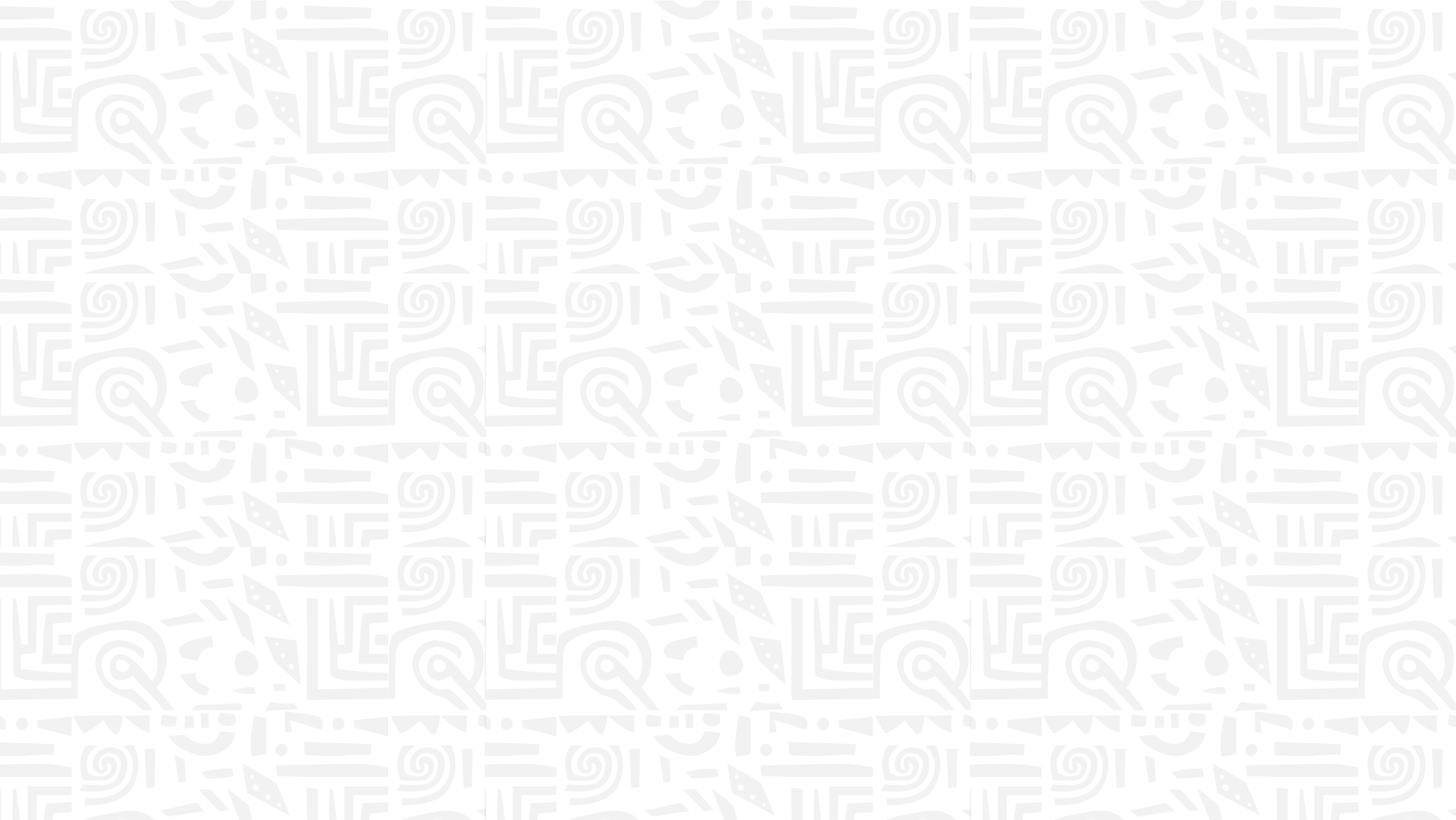 Harriet Tubman 
The Underground 
Railroad Hero
Tell about this incredible woman, 
about her heroic deeds.
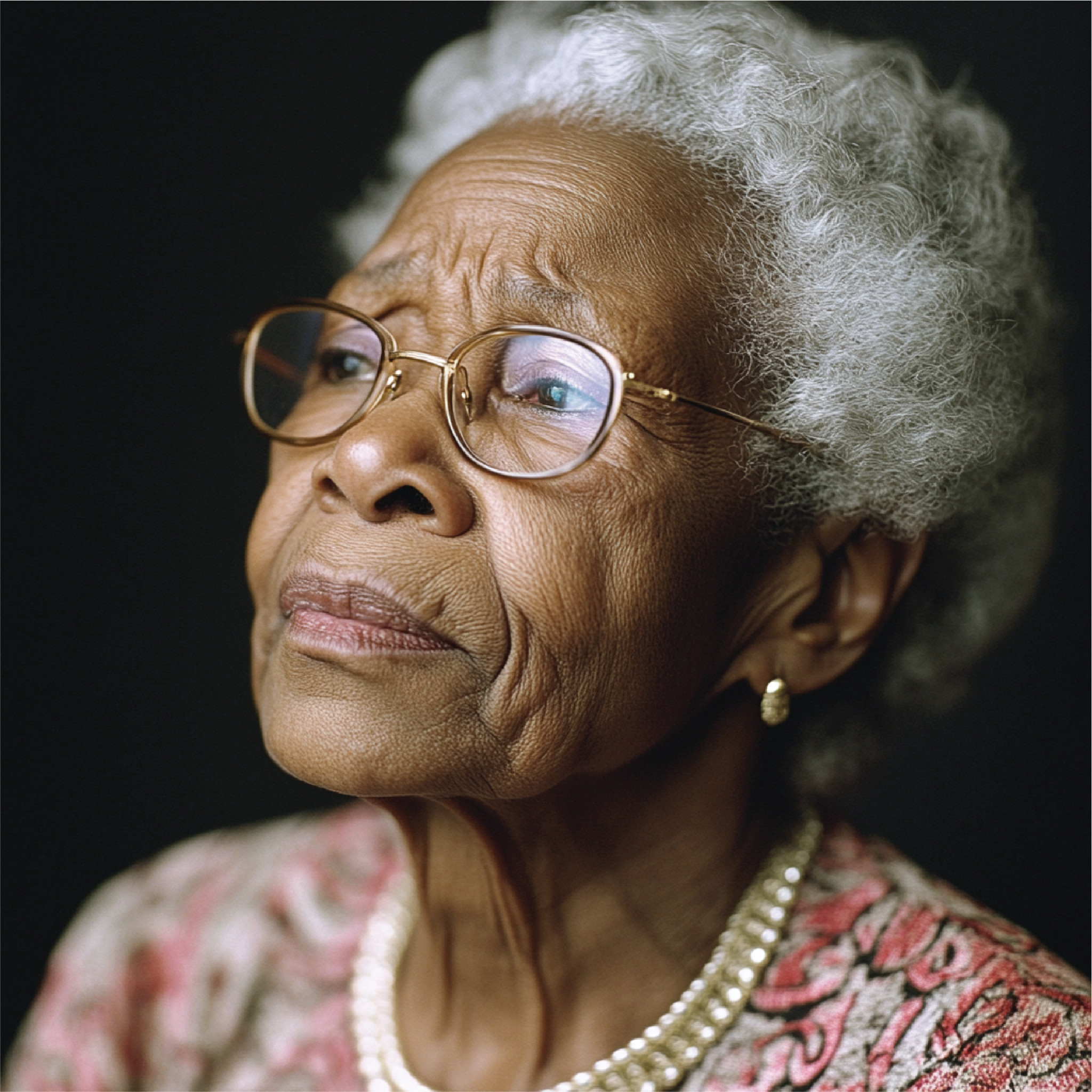 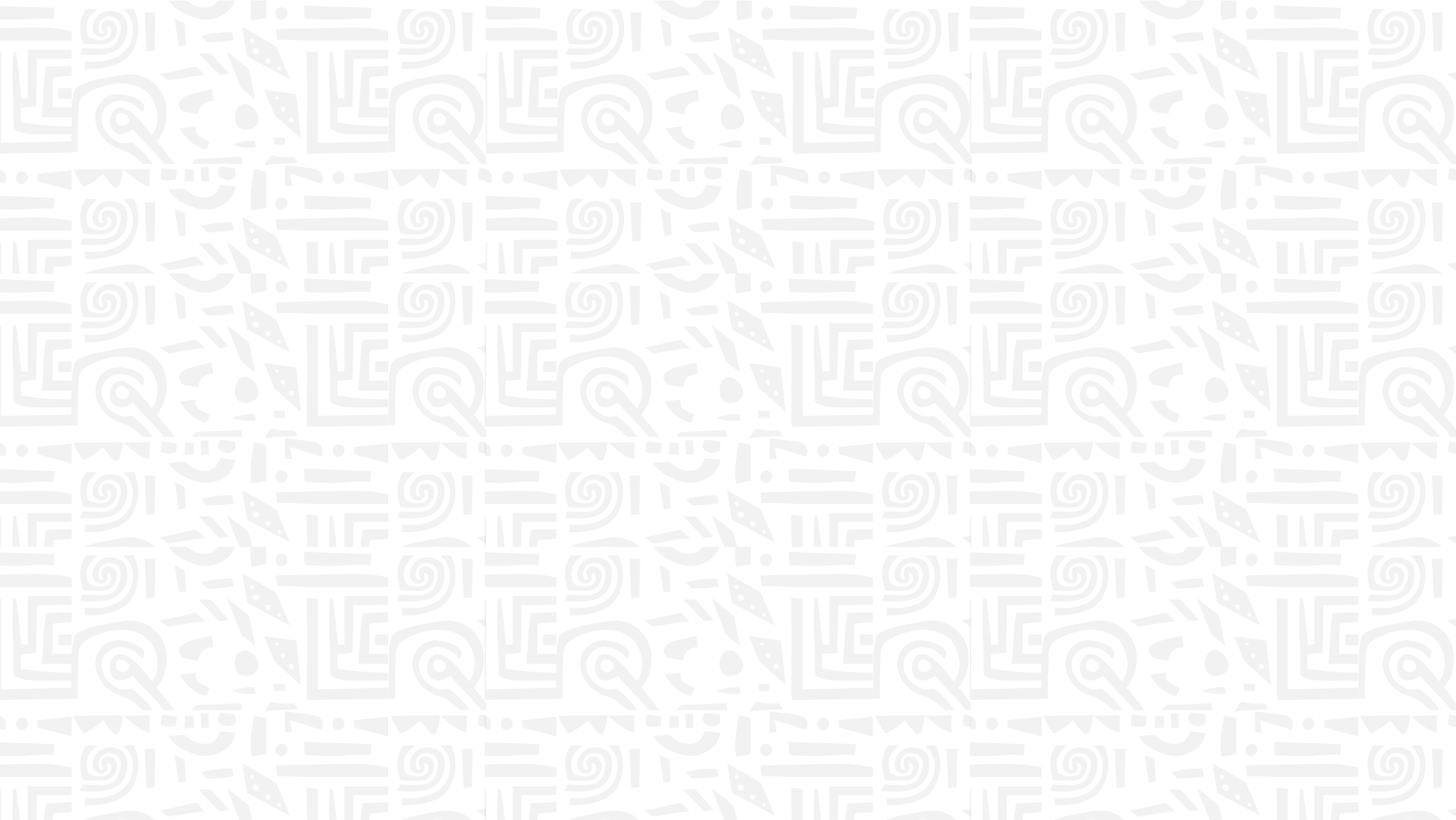 Rosa Parks
The Mother of 
the Civil Rights 
Movement
Remember her role in the 
Montgomery bus boycott.
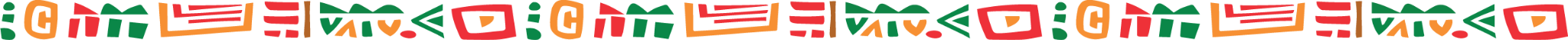 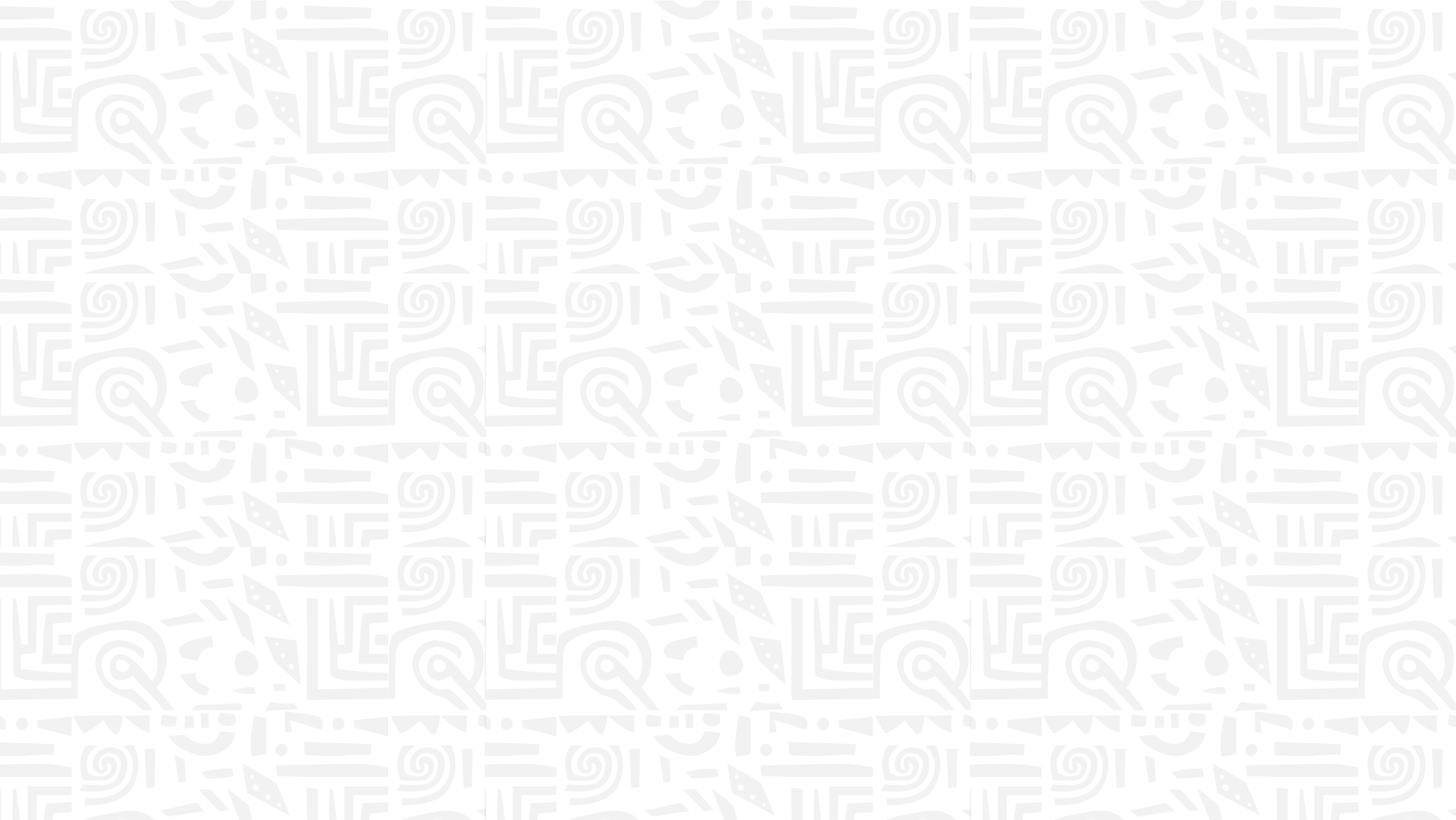 Section 3:
HISTORICAL 
MOVEMENTS
& ACHIEVEMENTS
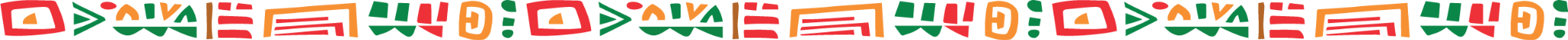 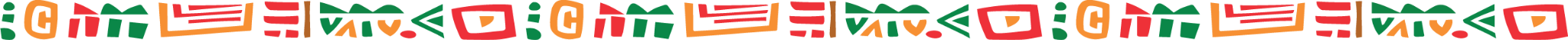 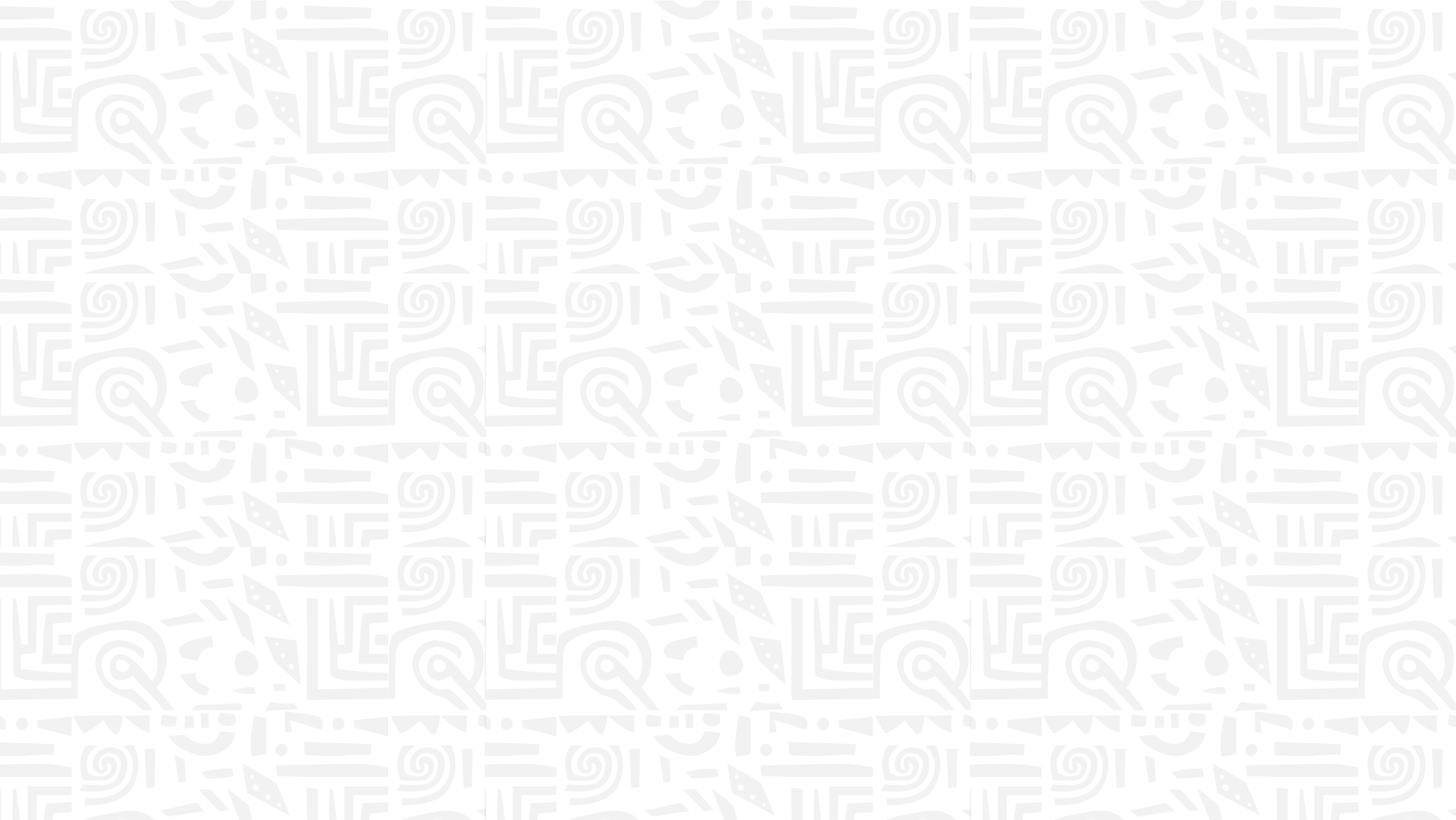 Abolition 
of Slavery
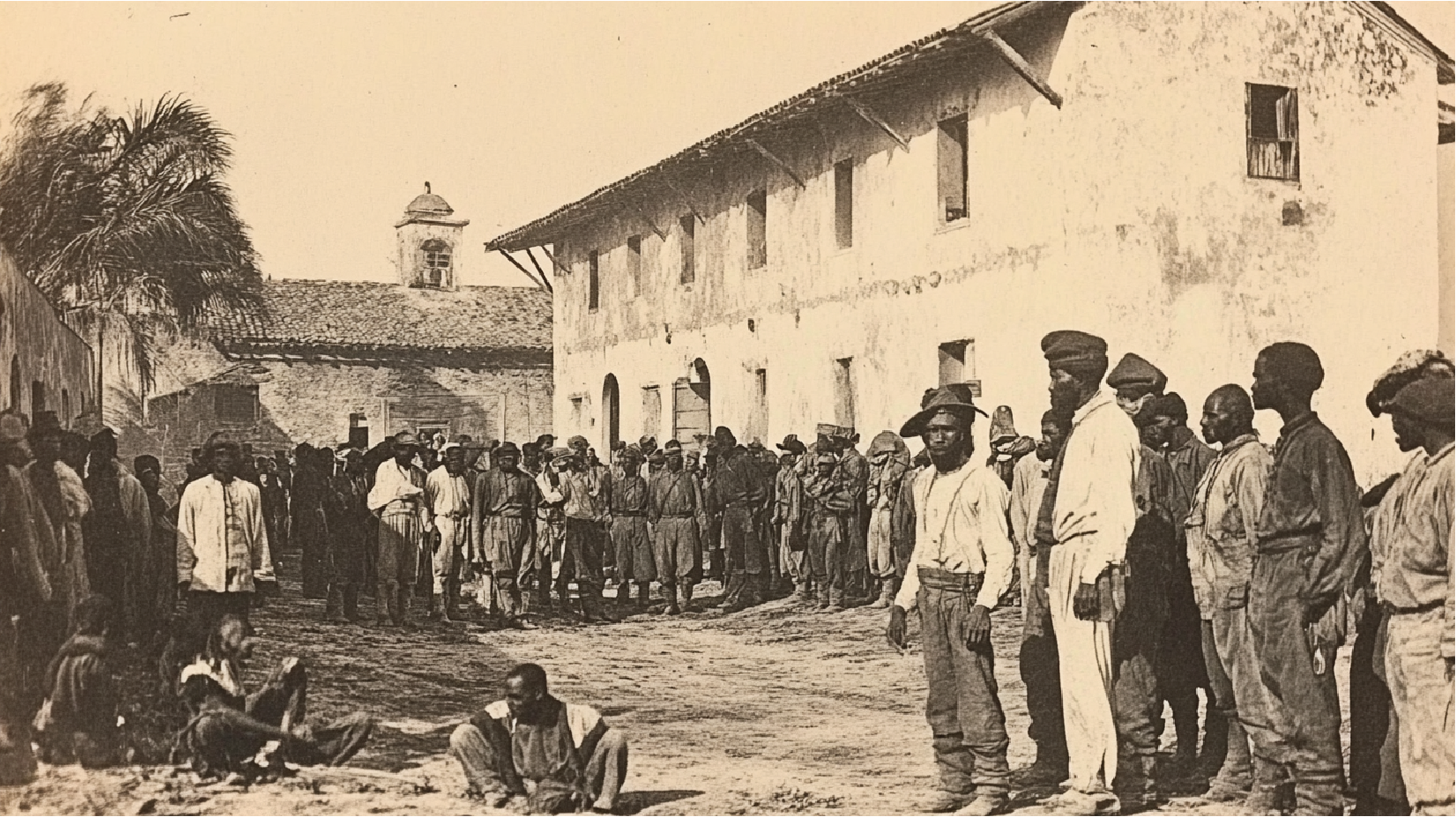 Remind the audience about the 
Emancipation Proclamation and 
the 13th Amendment in 1865.
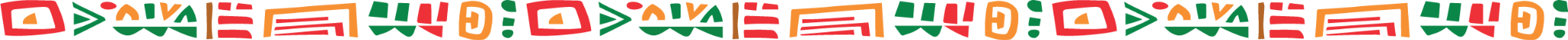 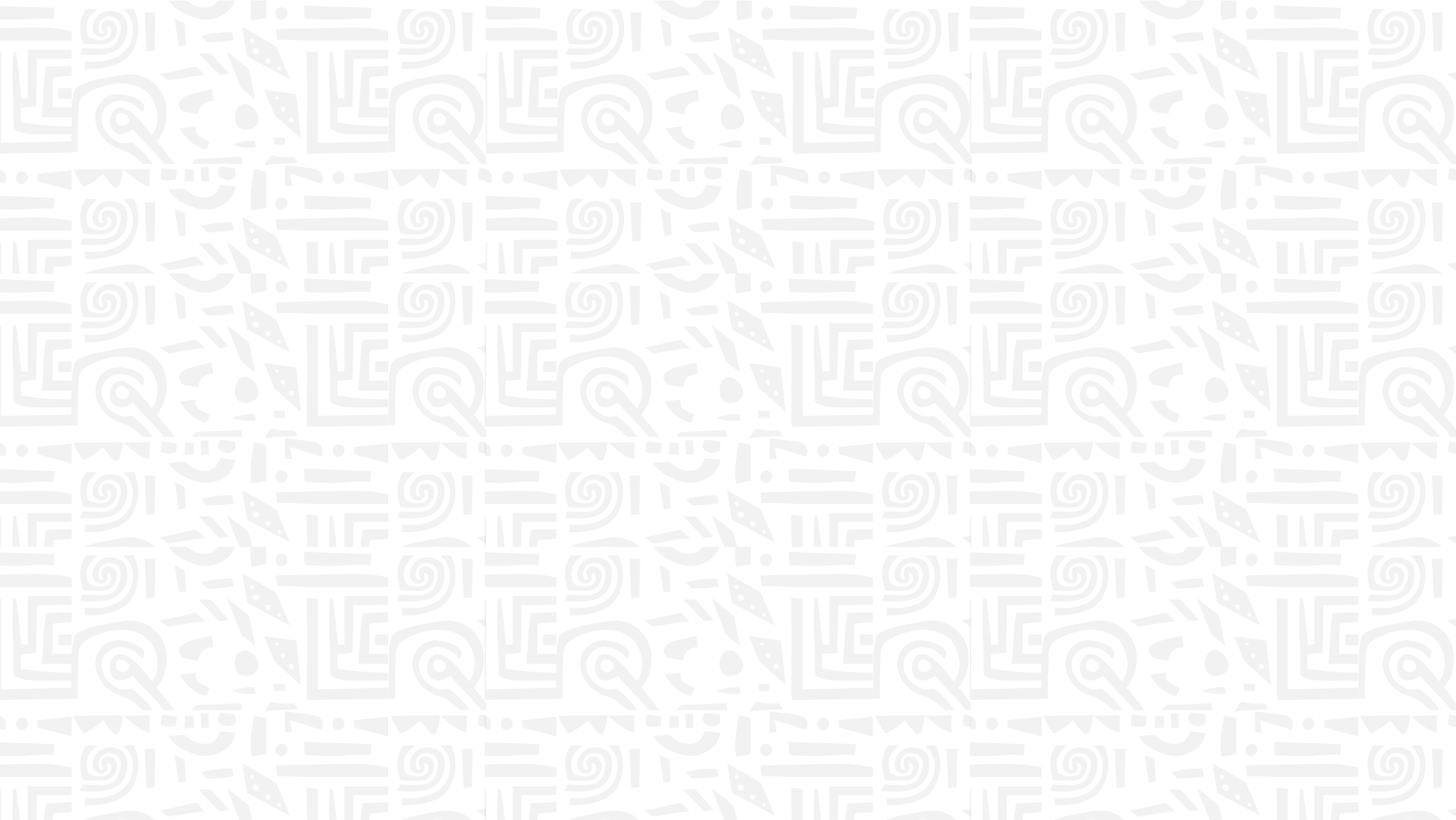 The Civil Rights Movement 
(1950s-60s)
Major protests and legislative victories.
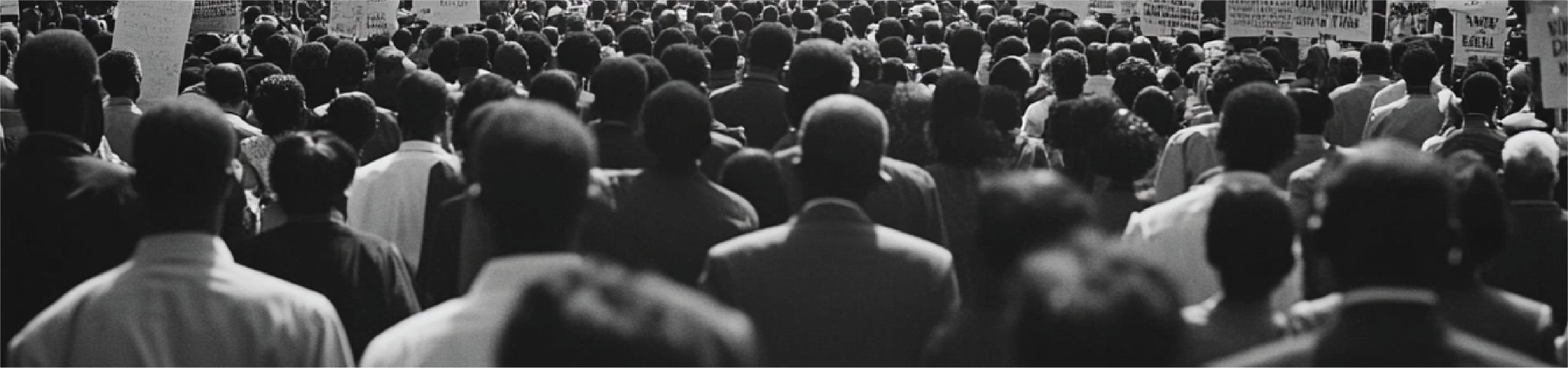 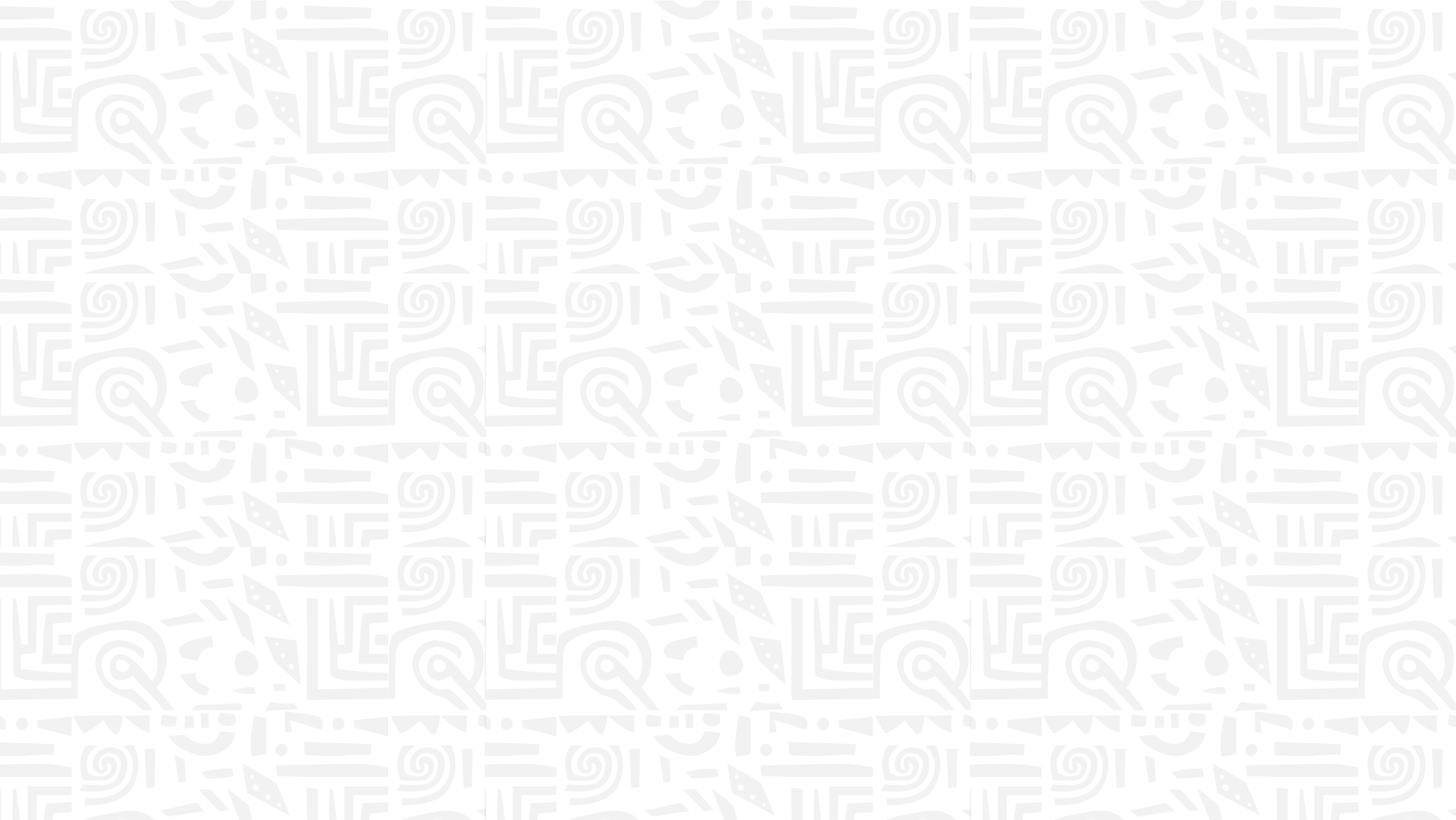 The Harlem 
Renaissance 
(1920s)
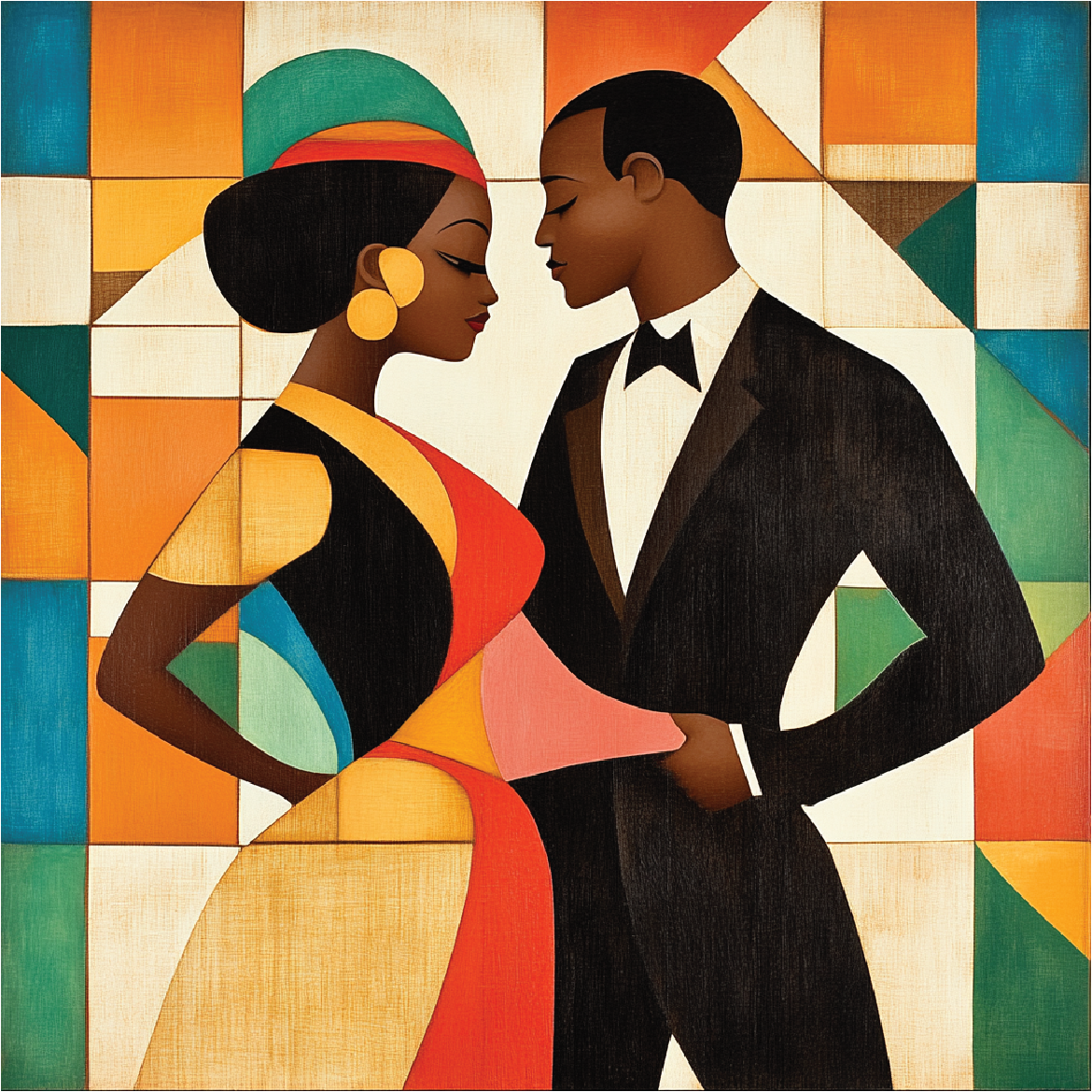 Tell us about the rise of black culture 
during that period. Remember the most famous figures of art and literature.
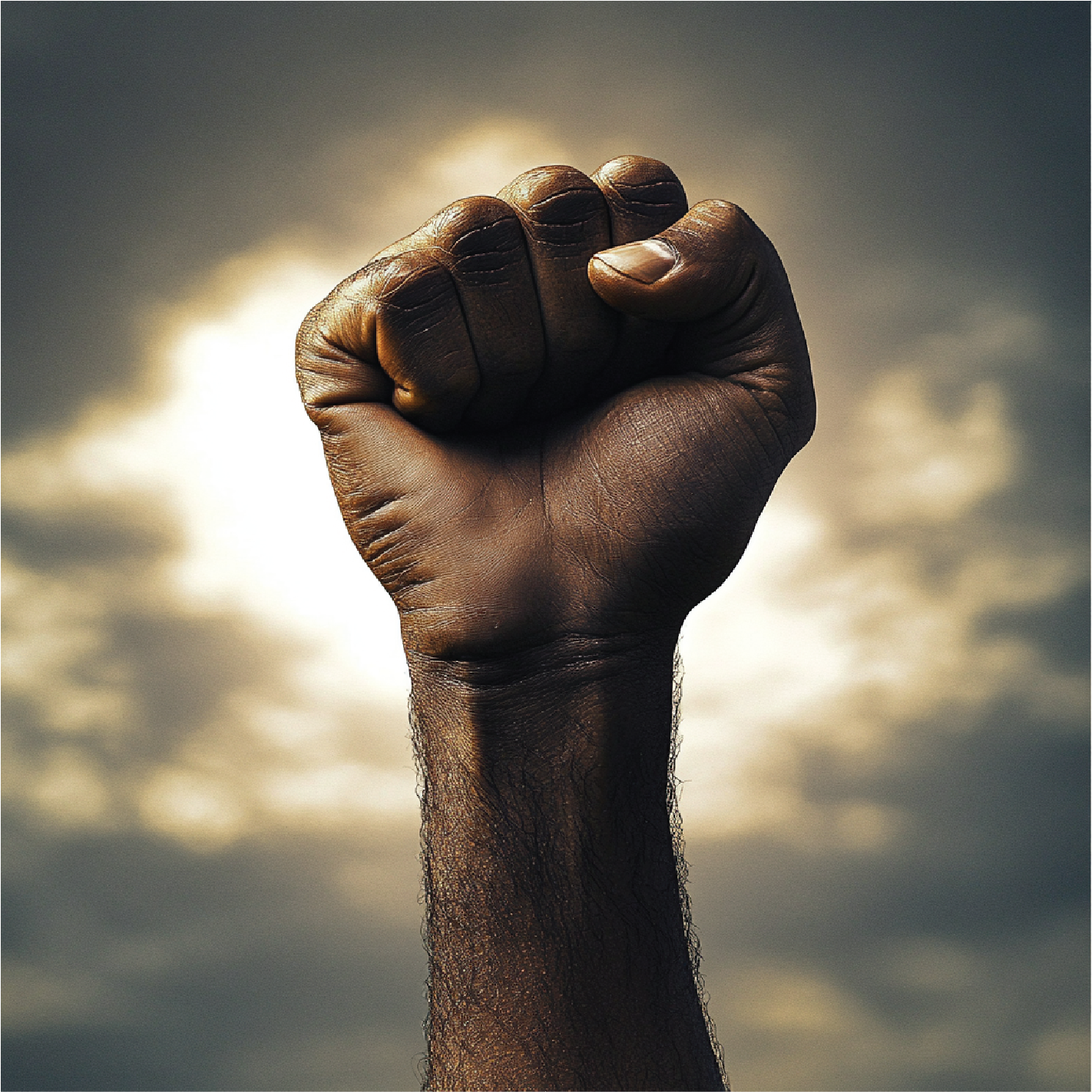 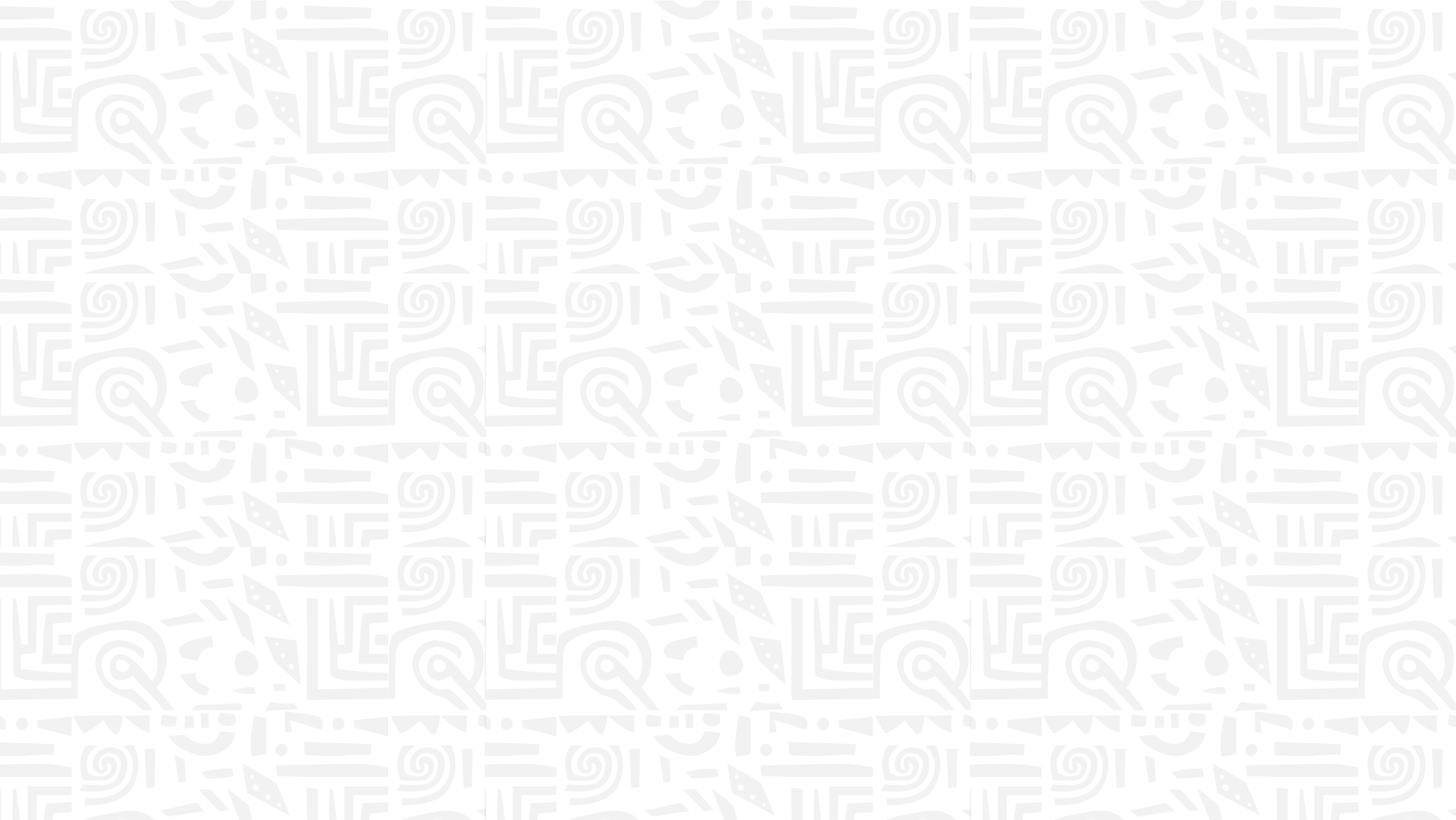 The Black Lives
Matter Movement
Focus on police reform and racial
 justice since 2013.
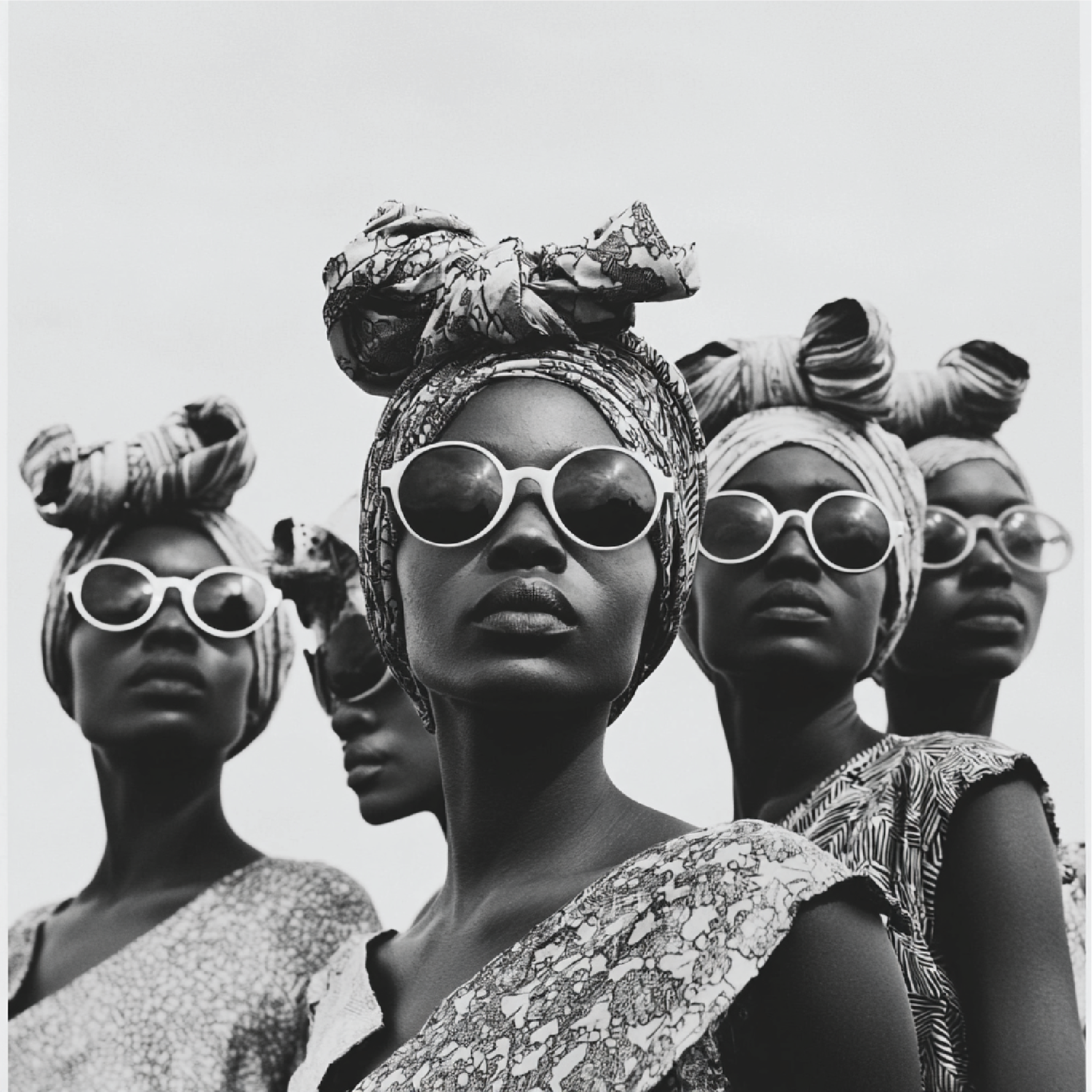 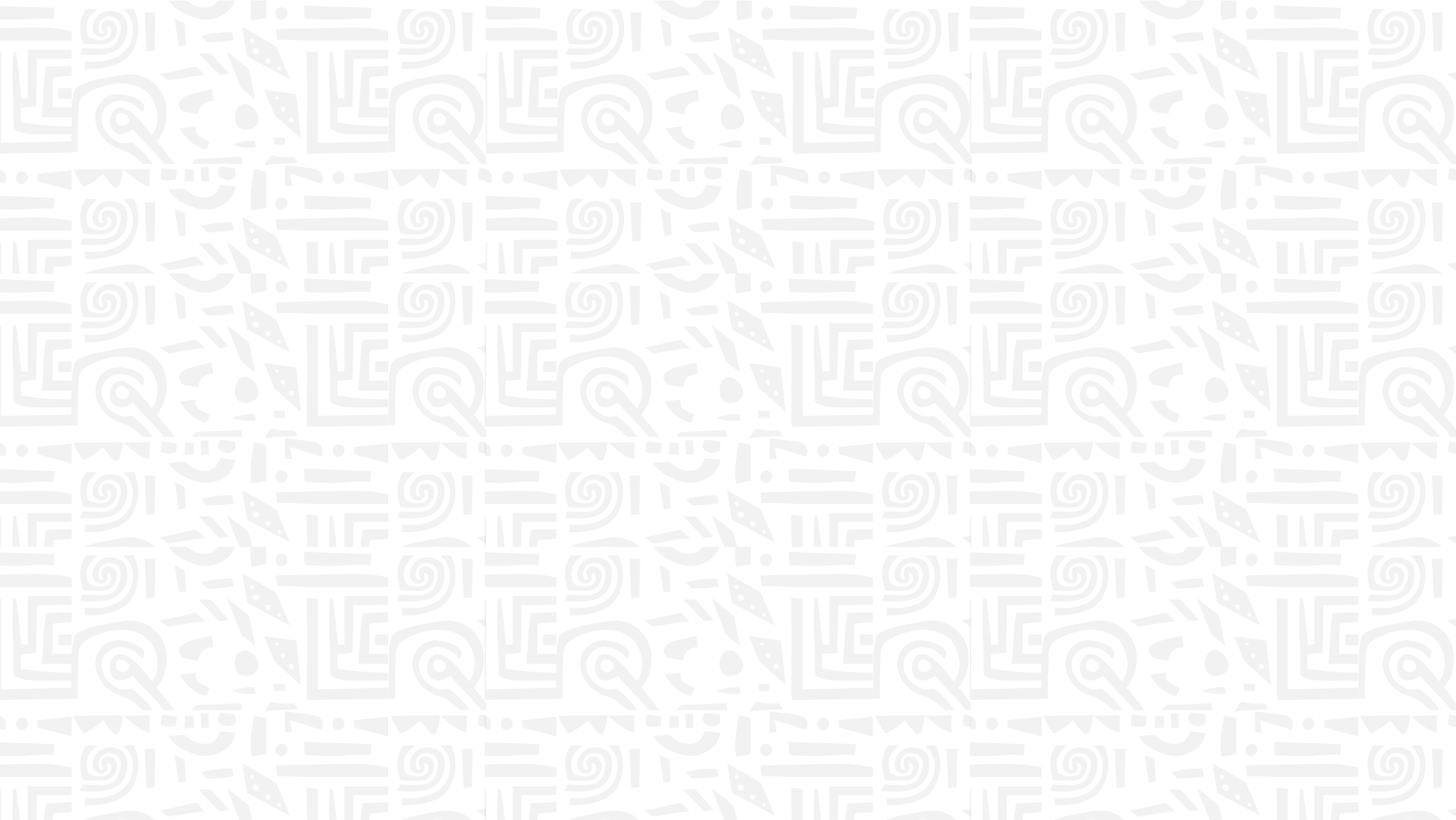 Section 4:
CULTURAL 
CONTRIBUTIONS
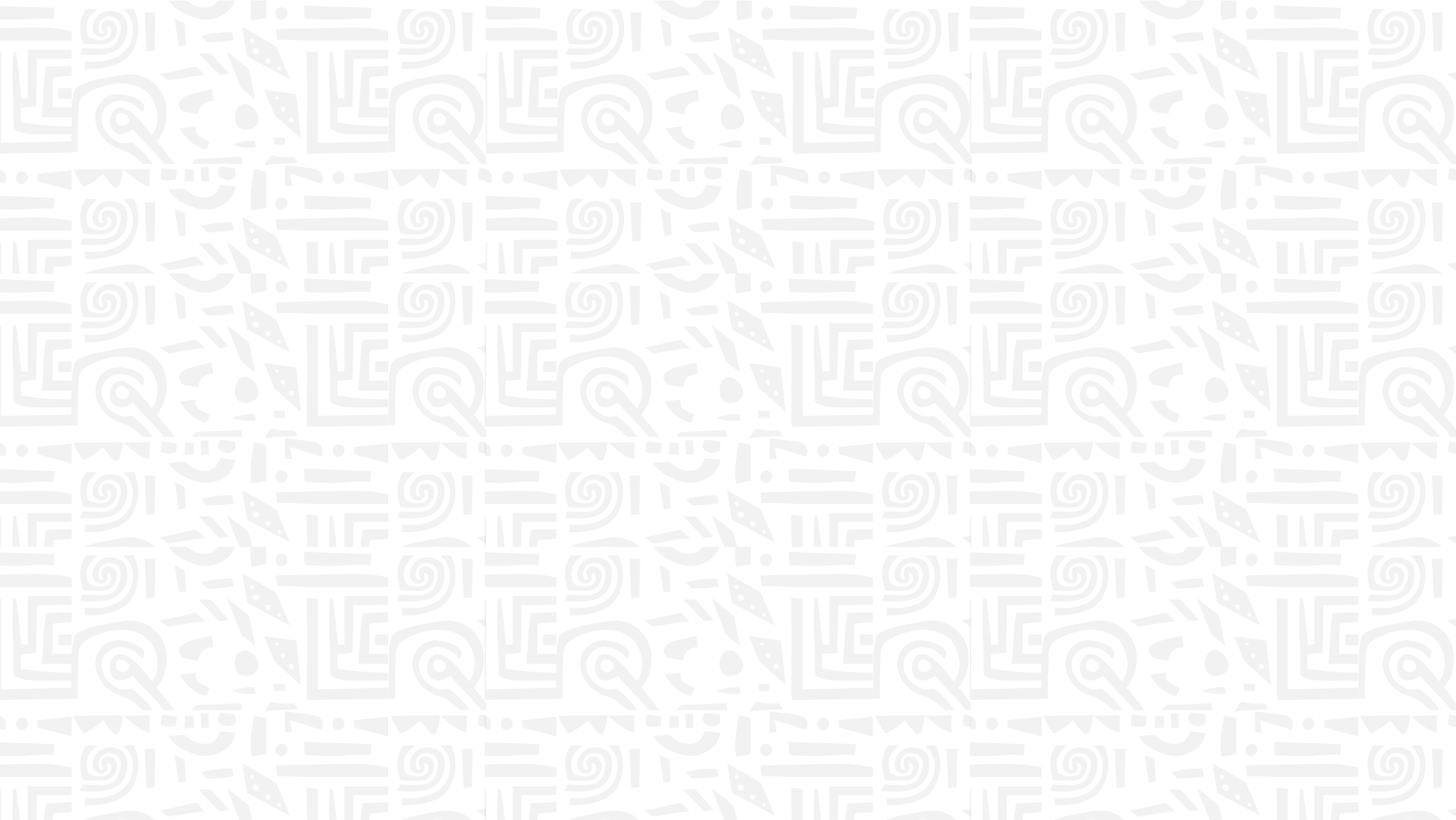 Contributions 
to Music – Jazz 
& Blues
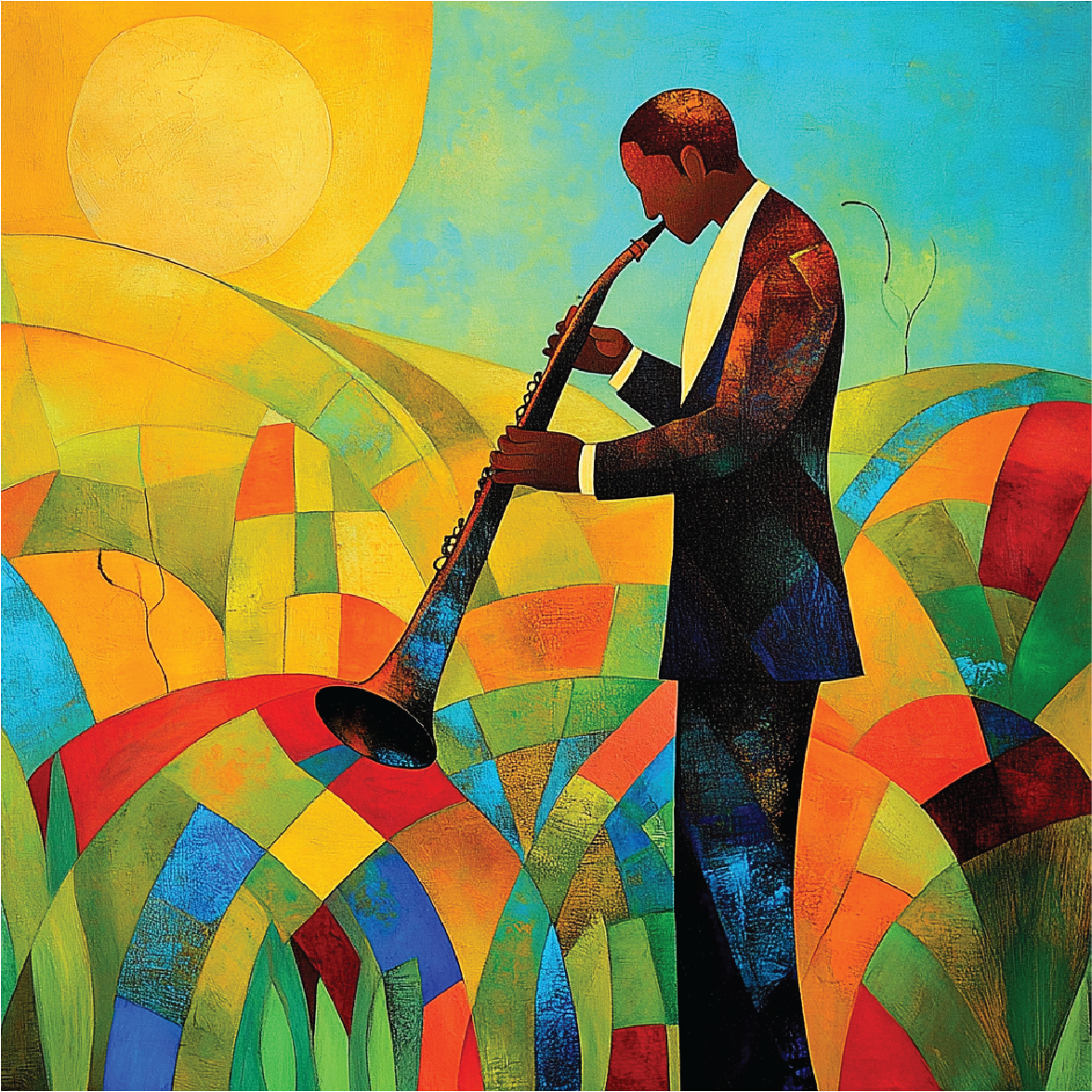 Tell about the most famous 
performers.
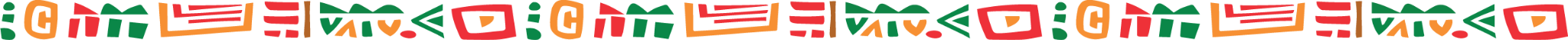 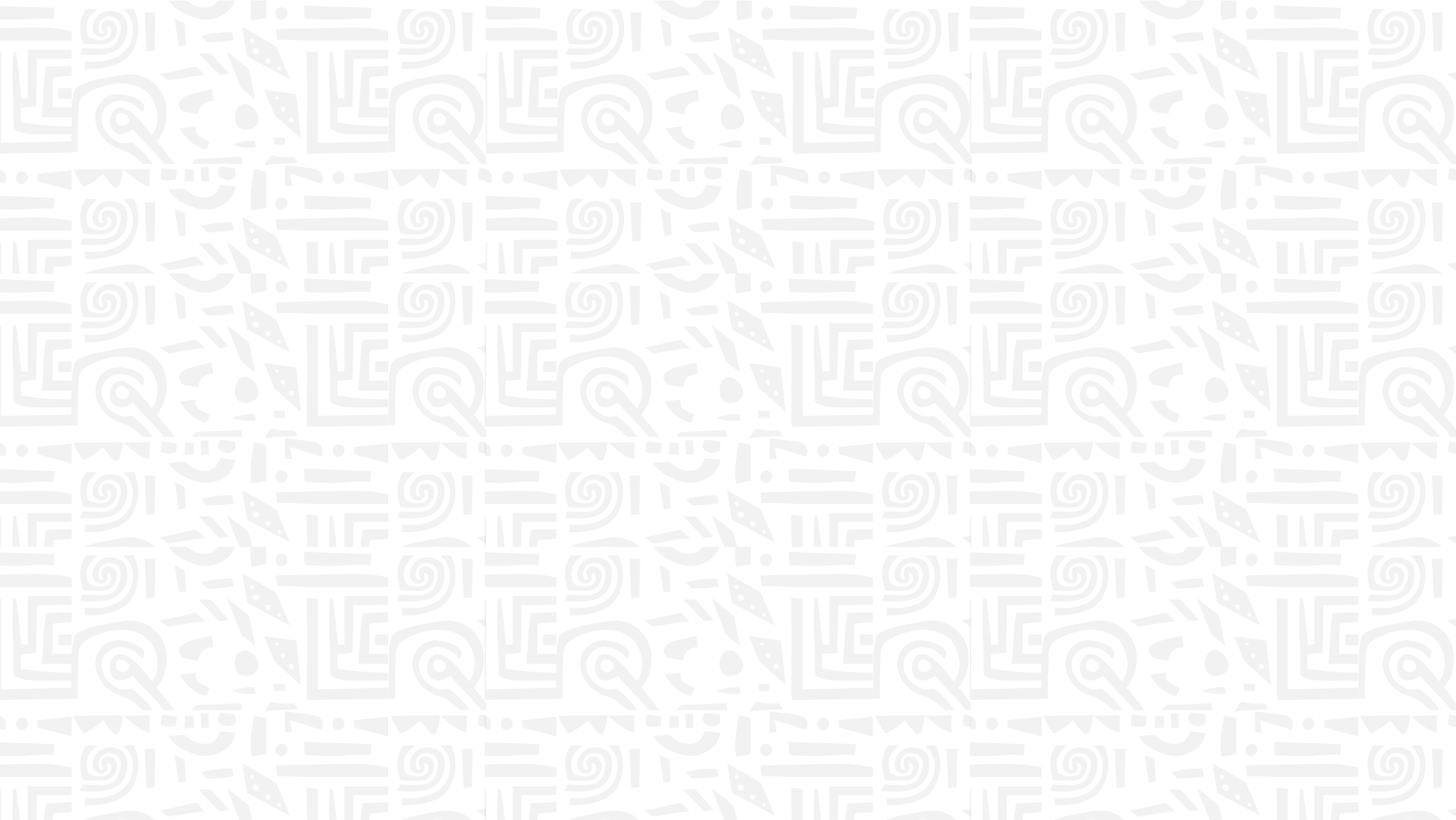 Hip-Hop and 
Rap’s Global 
Impact
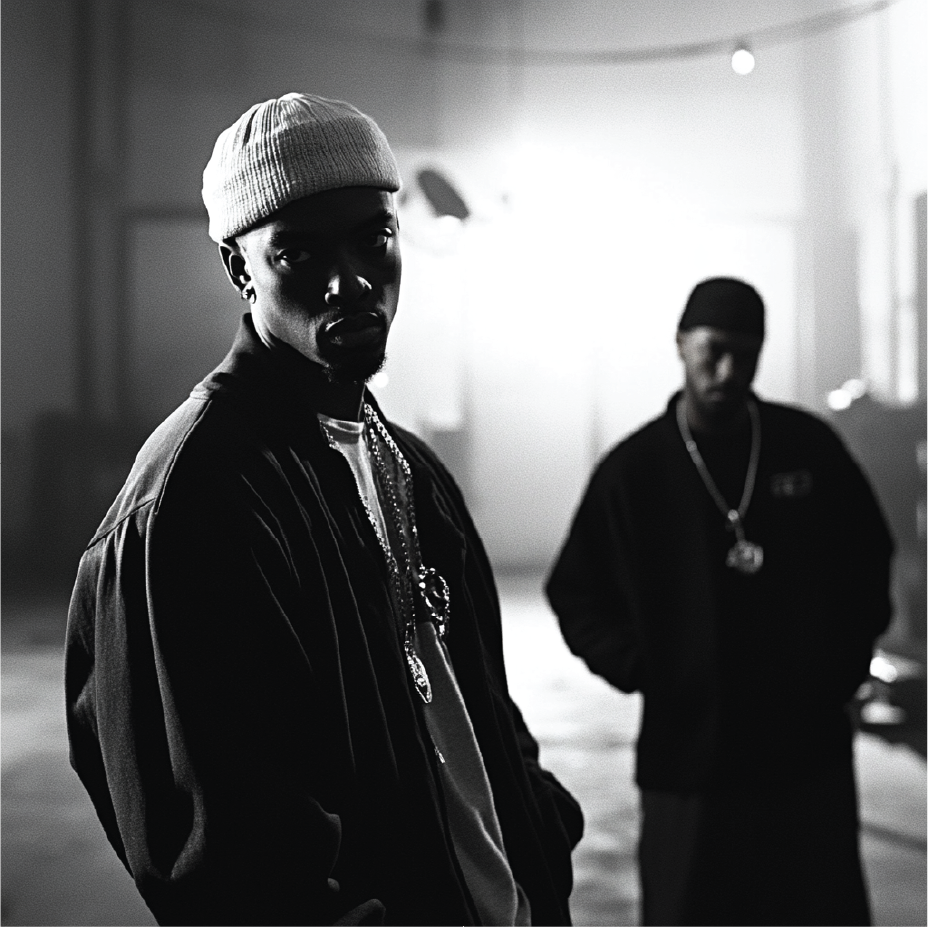 Reminisce about the origins of hip-hop in the Bronx and the rise of influential artists.
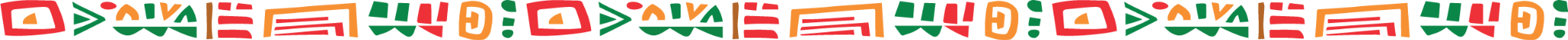 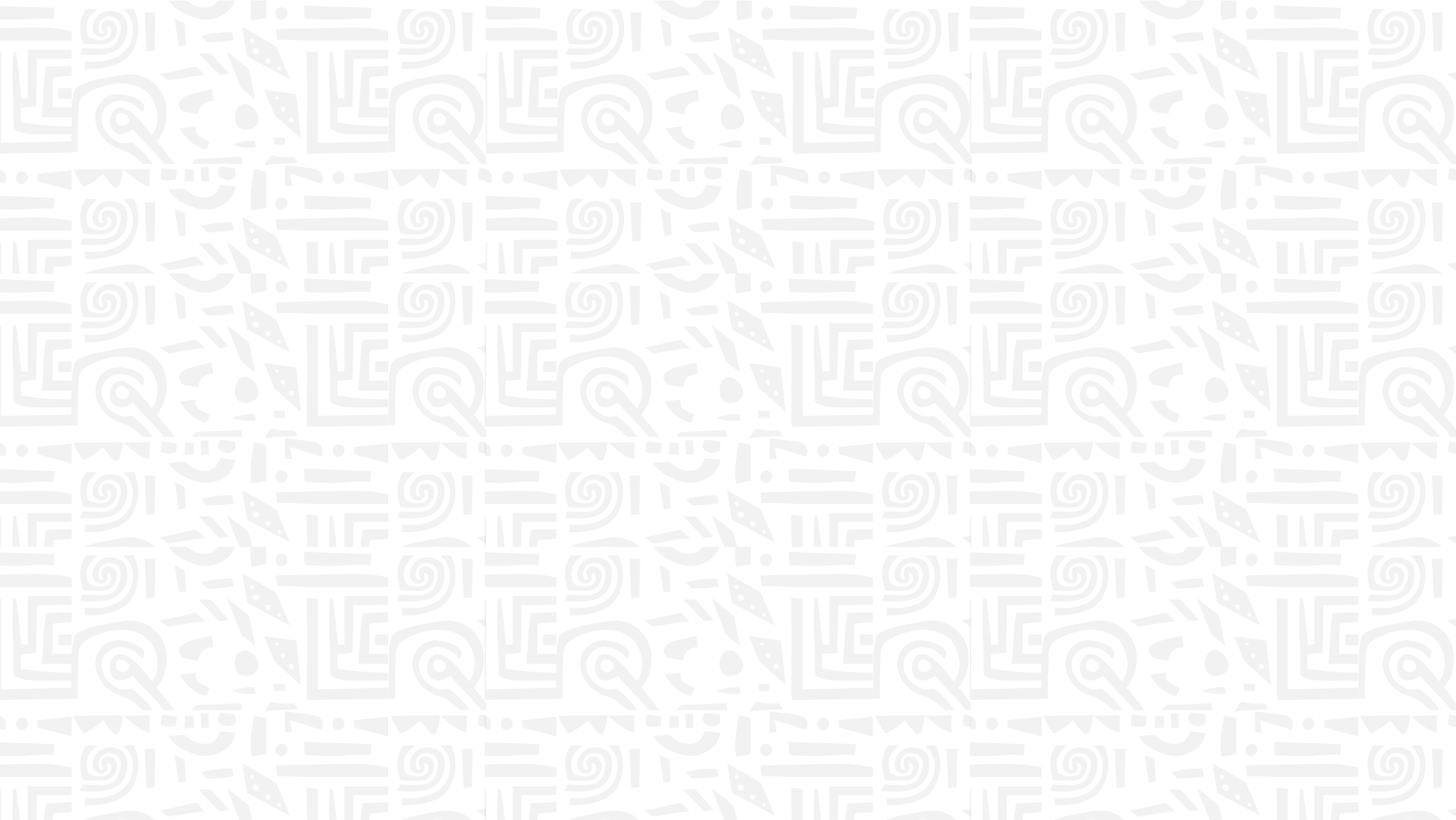 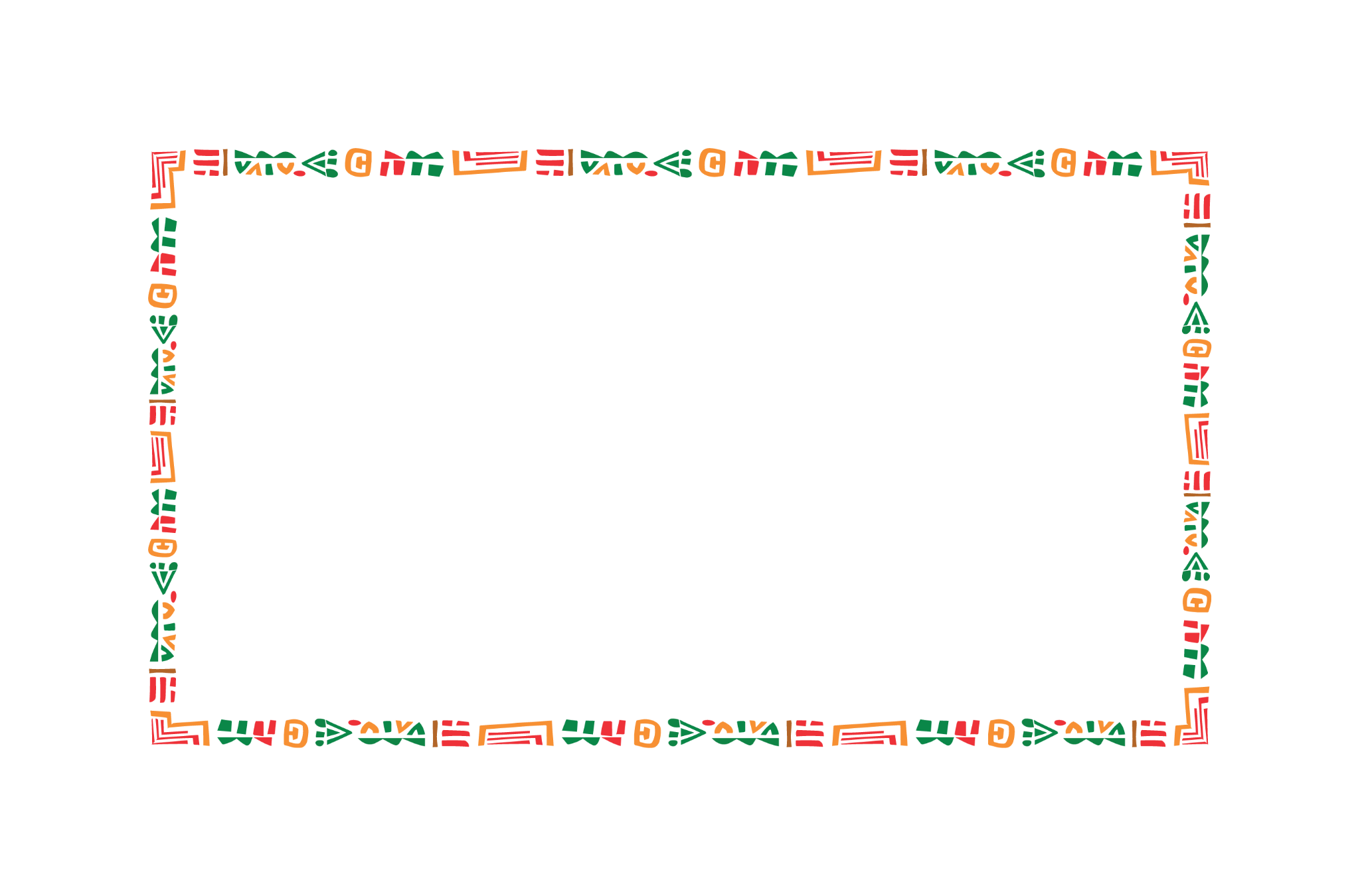 Literature and 
Storytelling
Tell the audience about the influence of Maya Angelou 
and James Baldwin on modern thought.
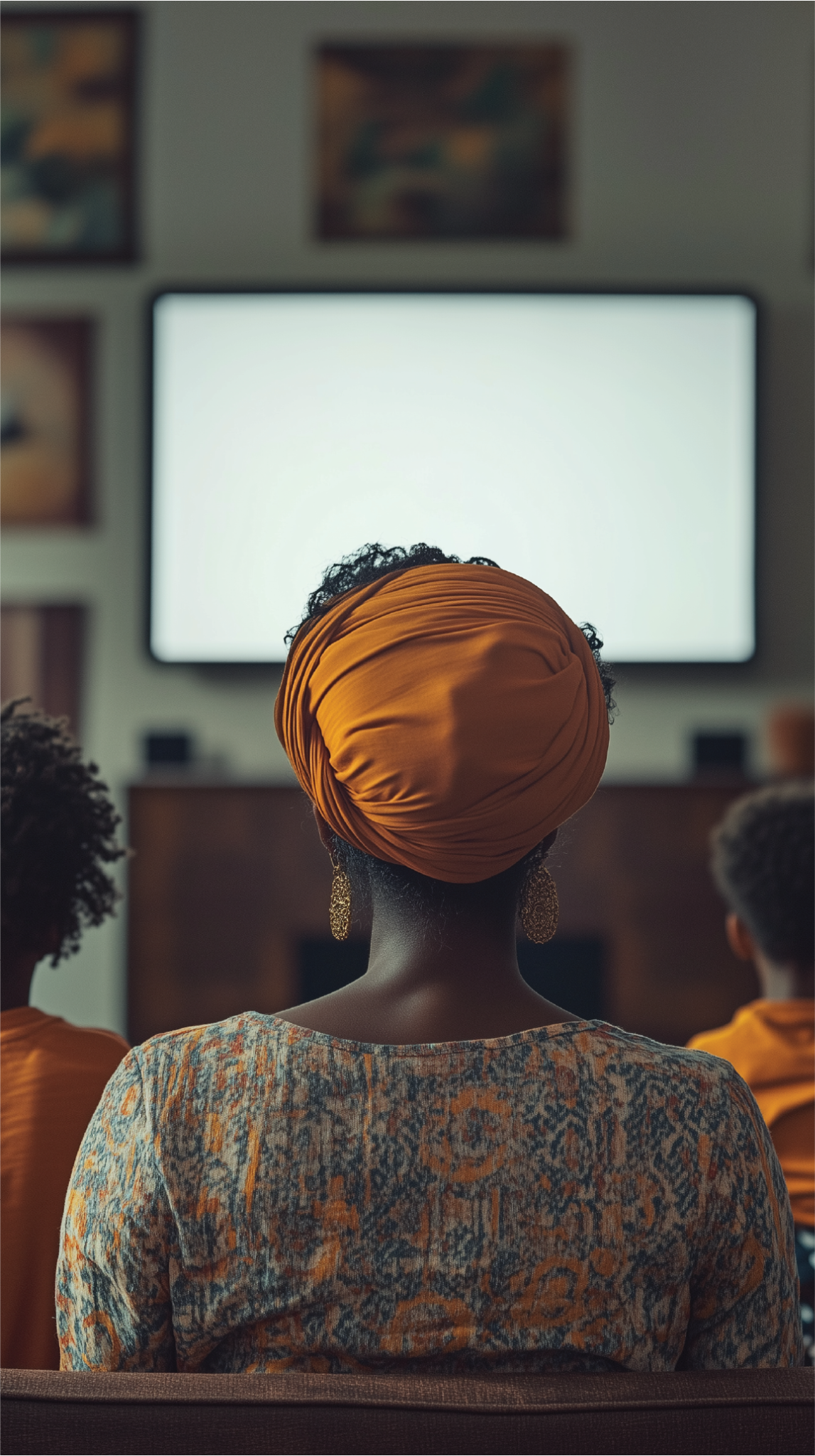 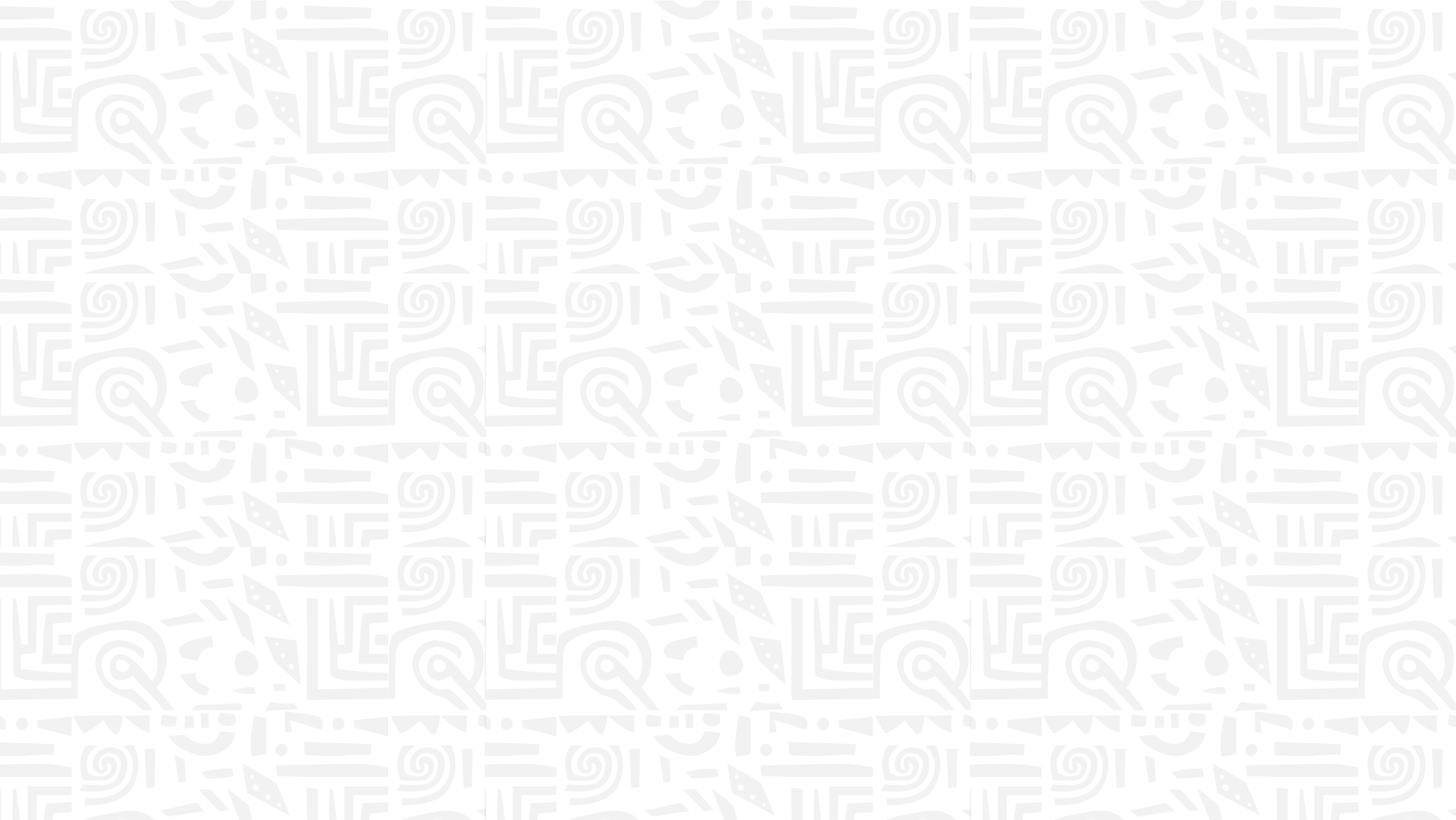 Film and TV
Shaping 
Representation
Talk about the achievements of Sidney Poitier and the various 
media figures of today.
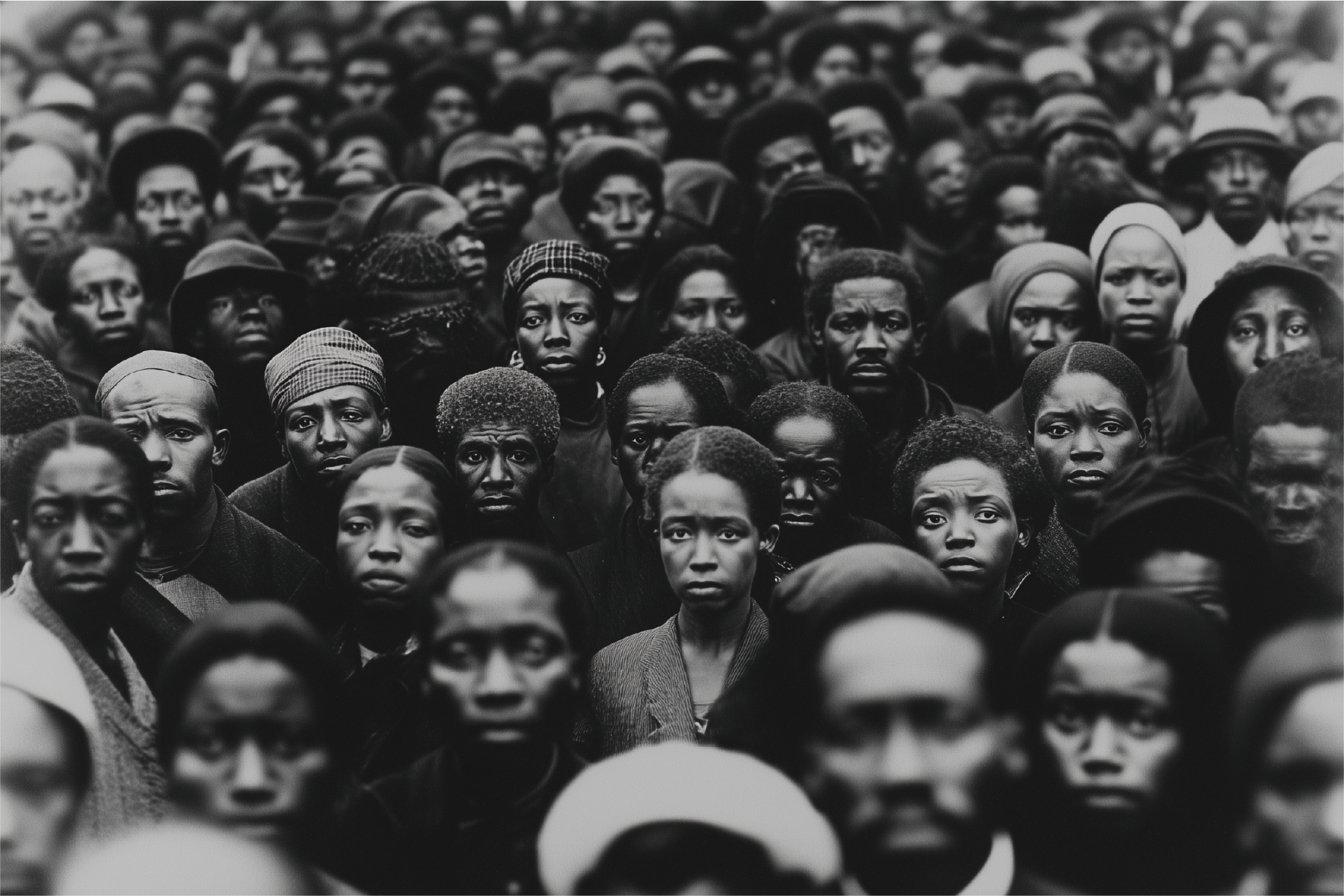 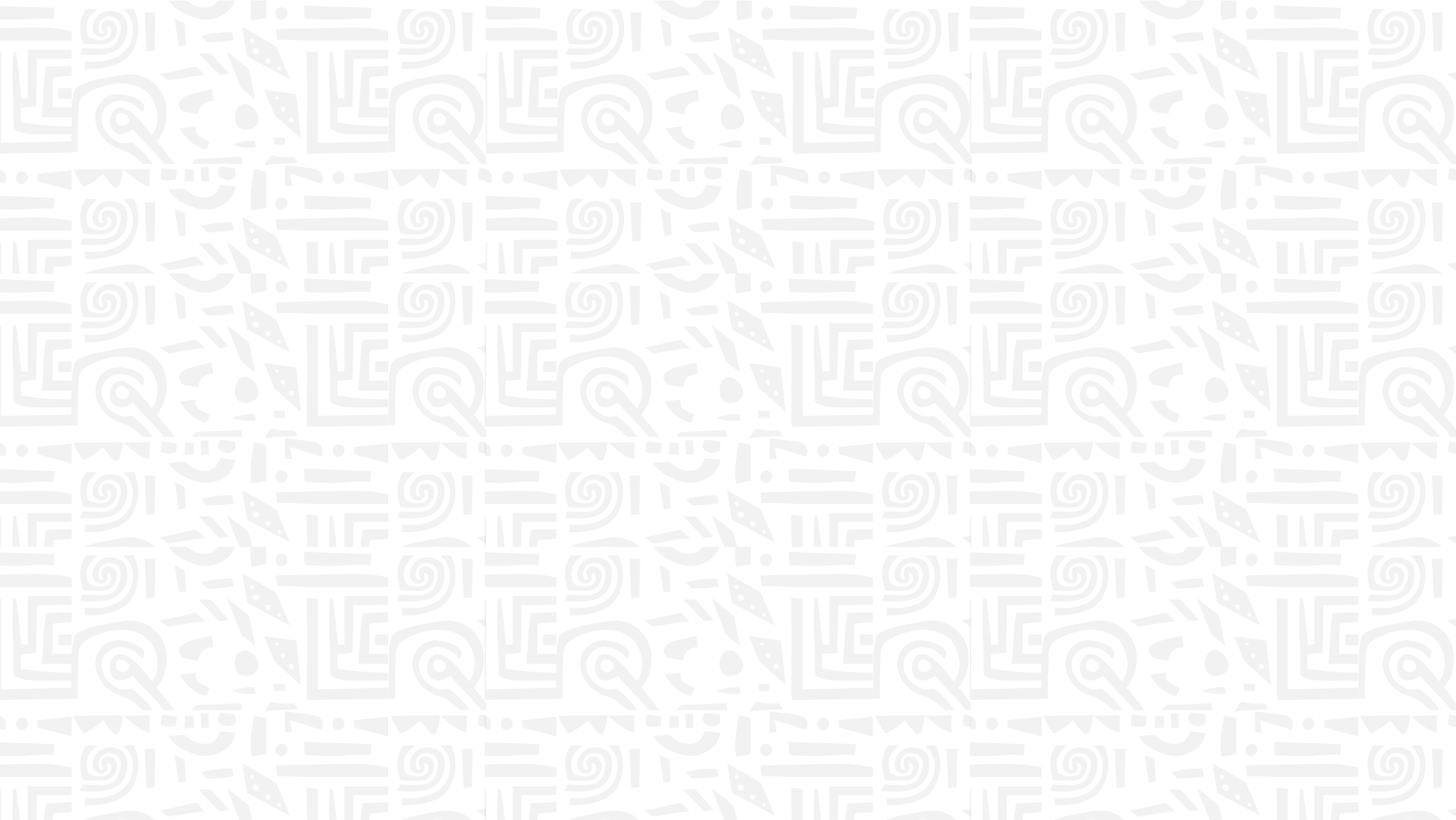 Section 5:
CHALLENGES 
& VICTORIES
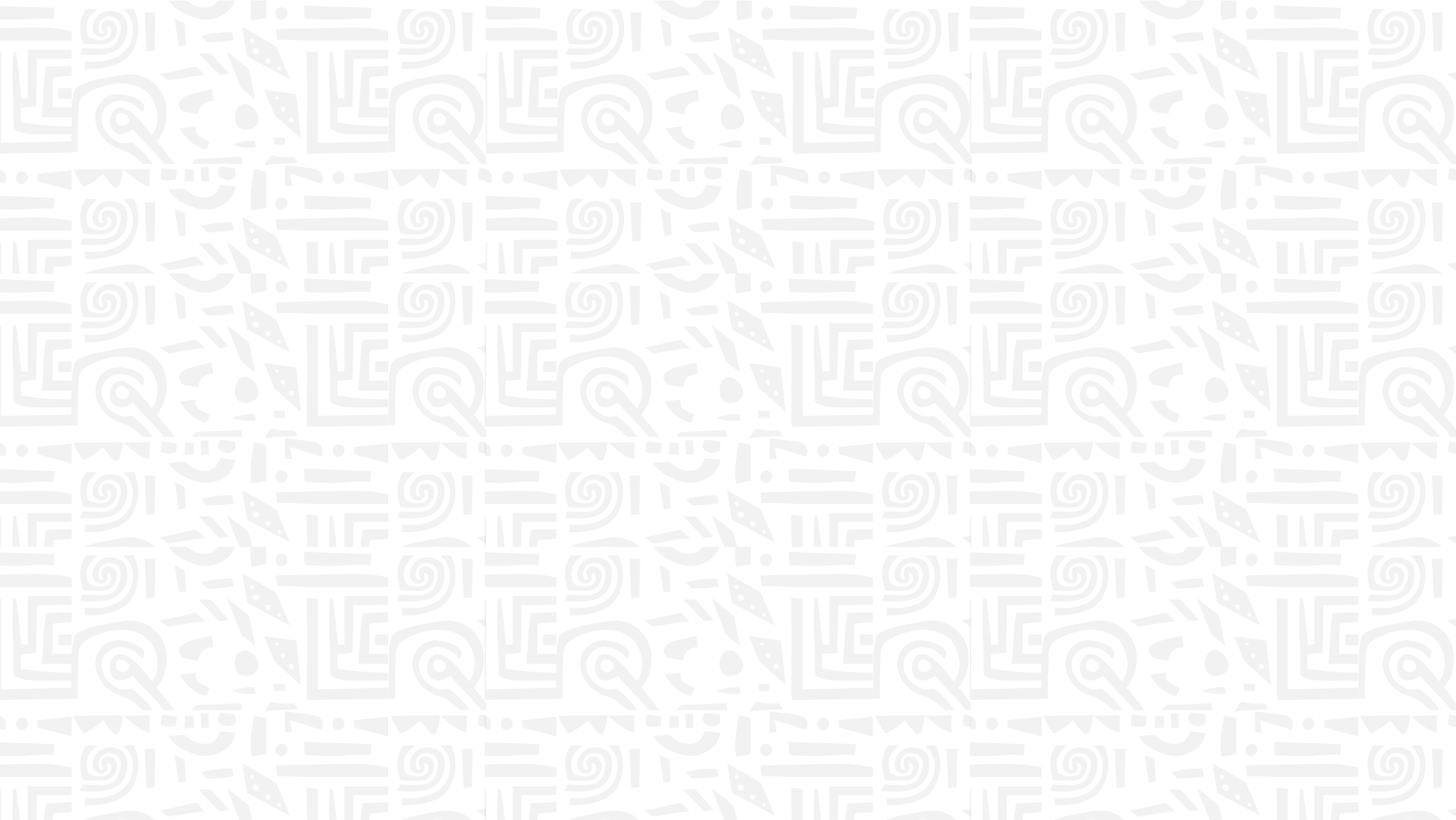 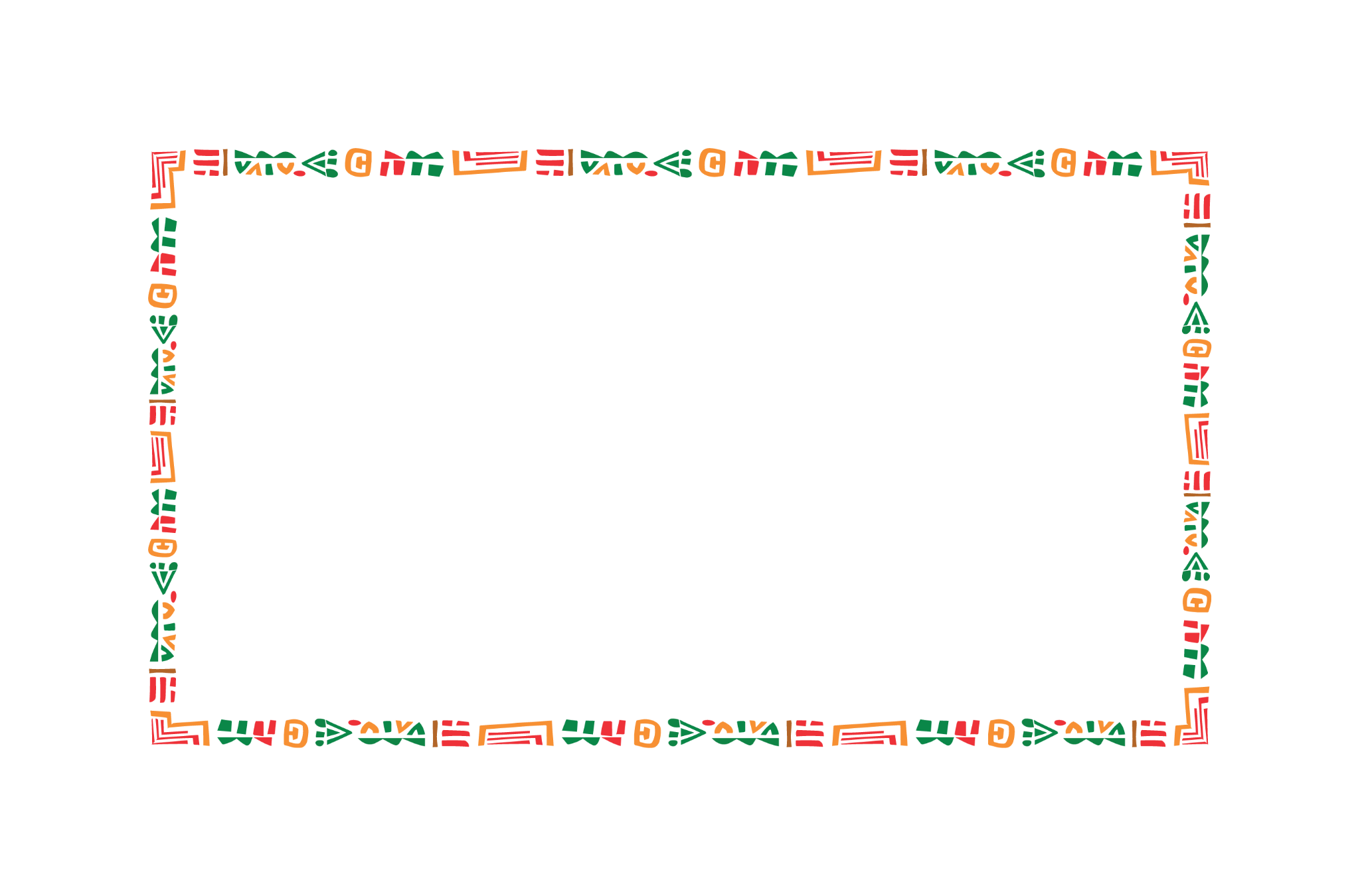 Systemic Racism
An Ongoing Struggle
Examples of economic and 
social inequality.
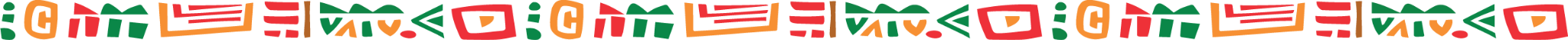 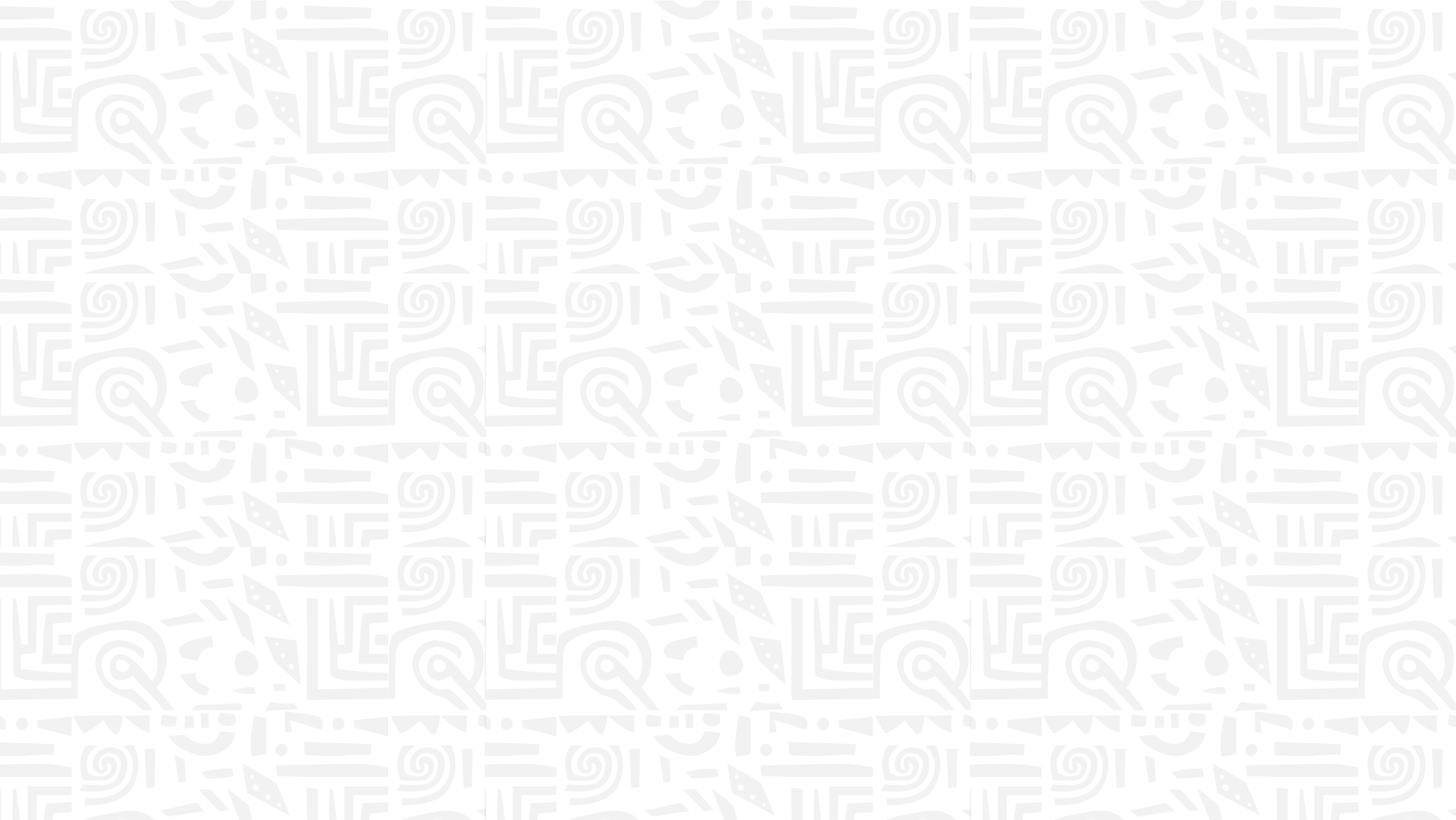 Legislative 
Progress
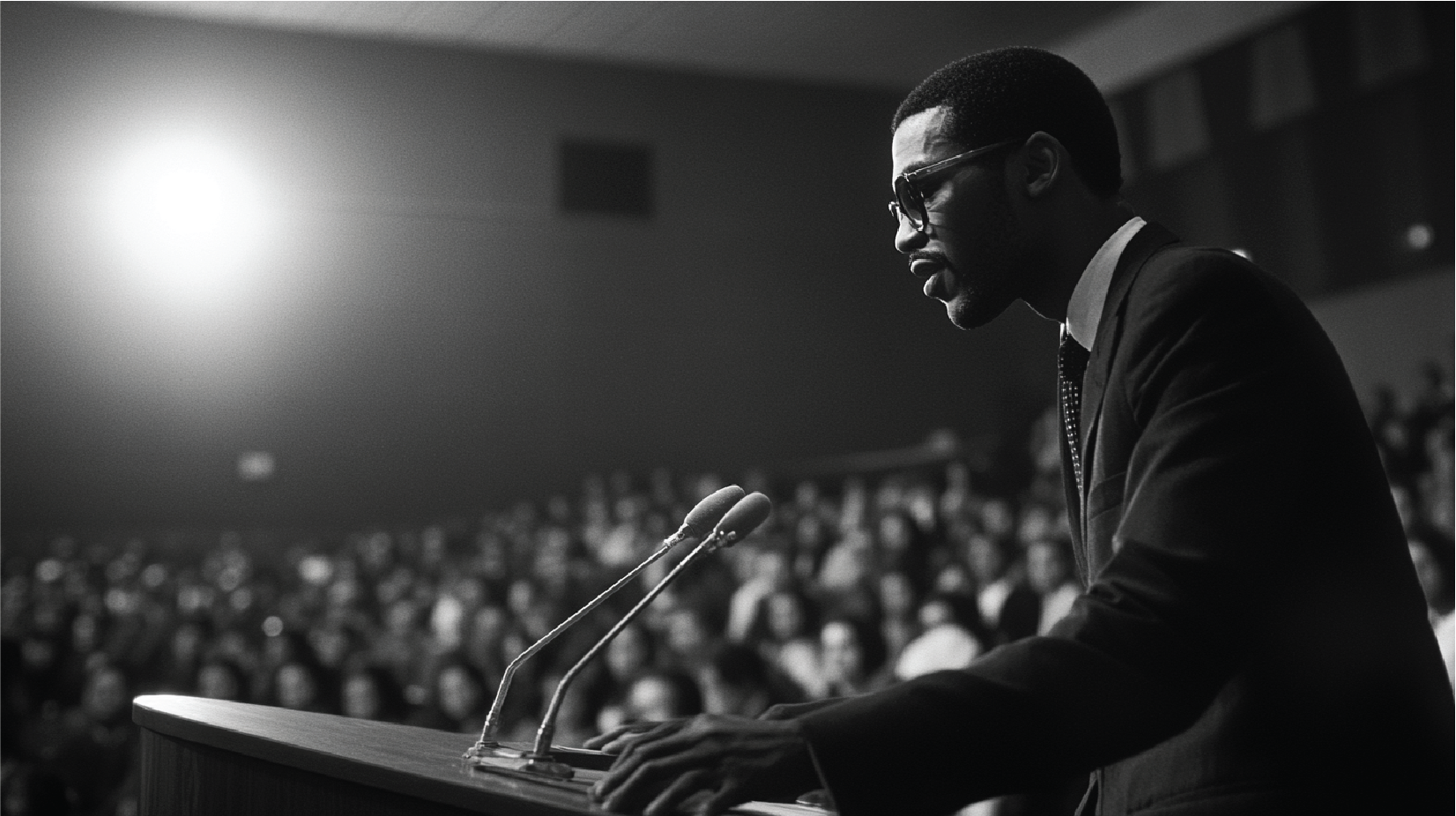 Civil Rights Act of 1964 and Voting 
Rights Act of 1965.
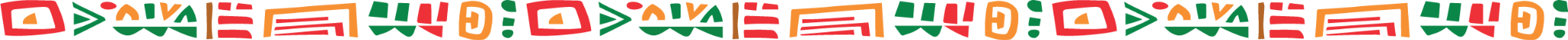 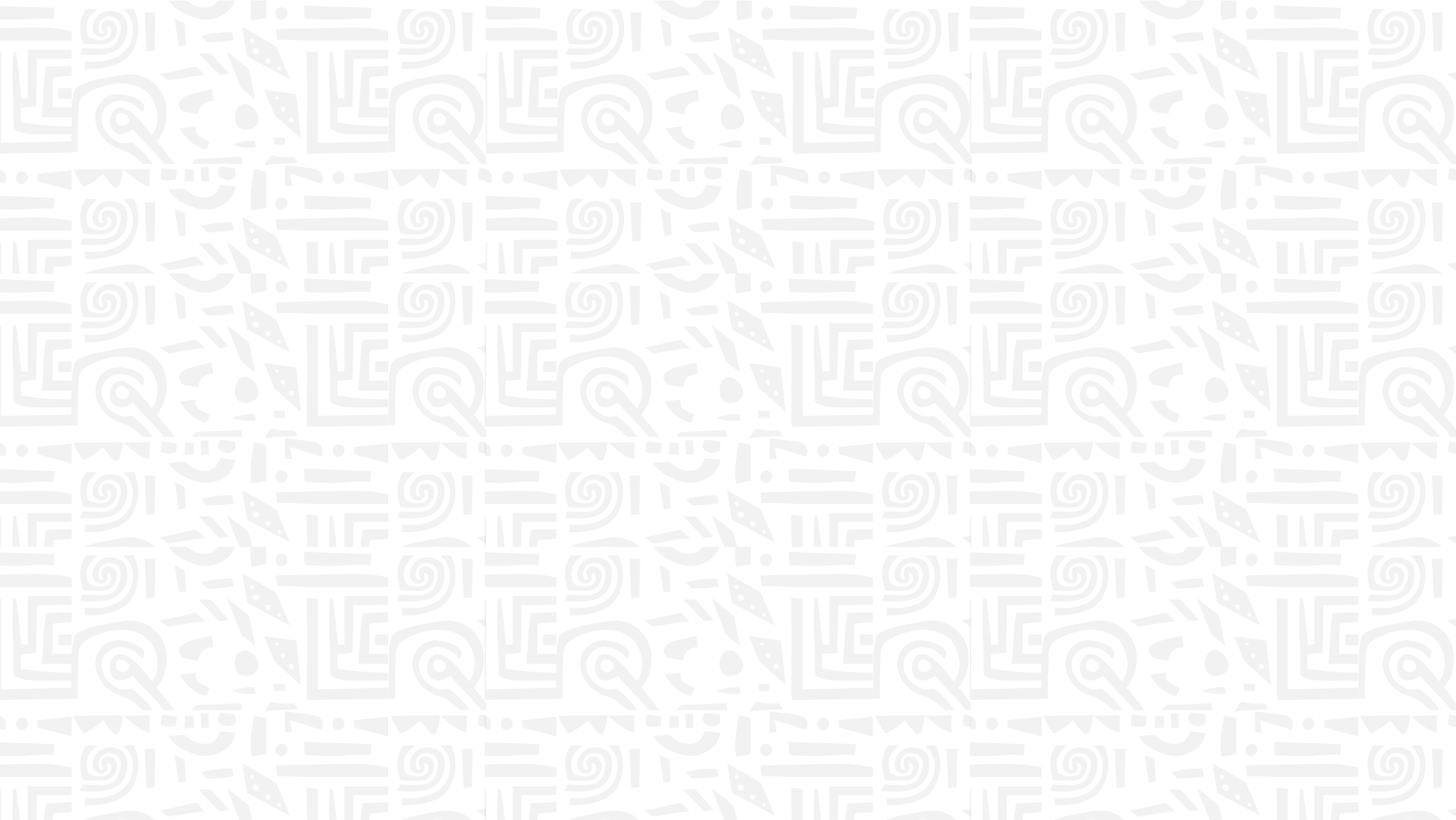 Educational Gaps and 
Efforts to Close Them
Disparities in education and scholarships supporting change.
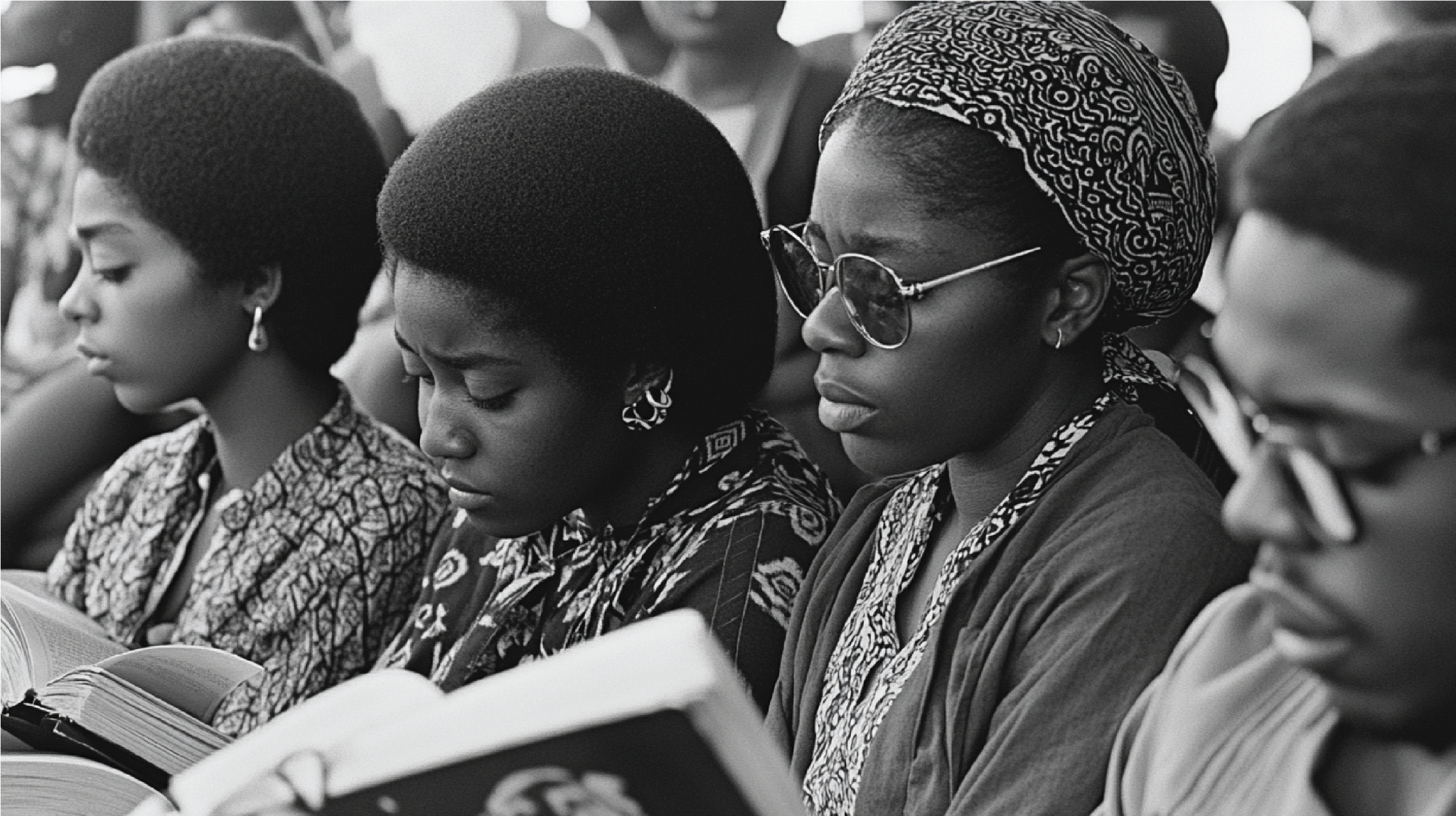 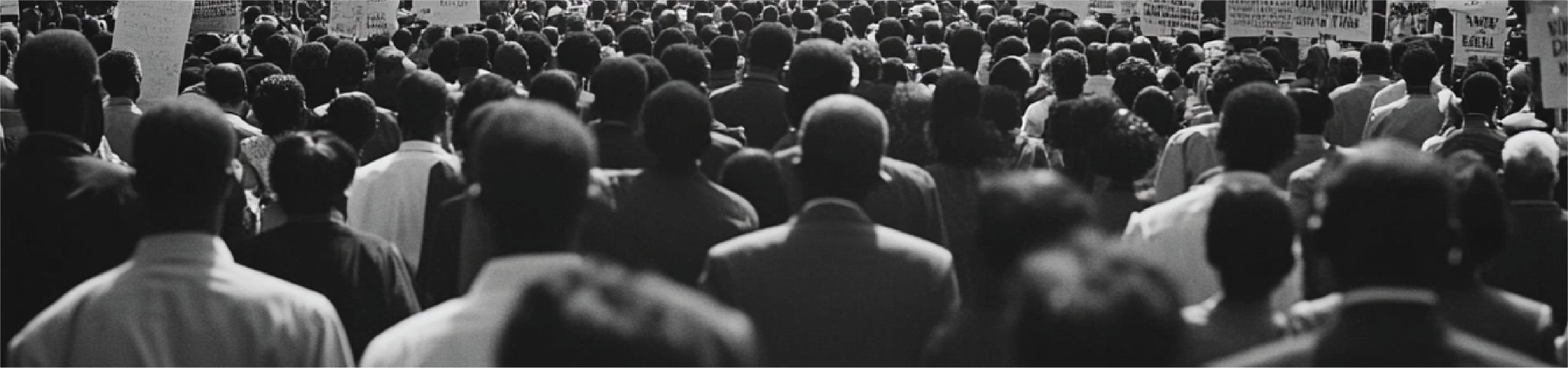 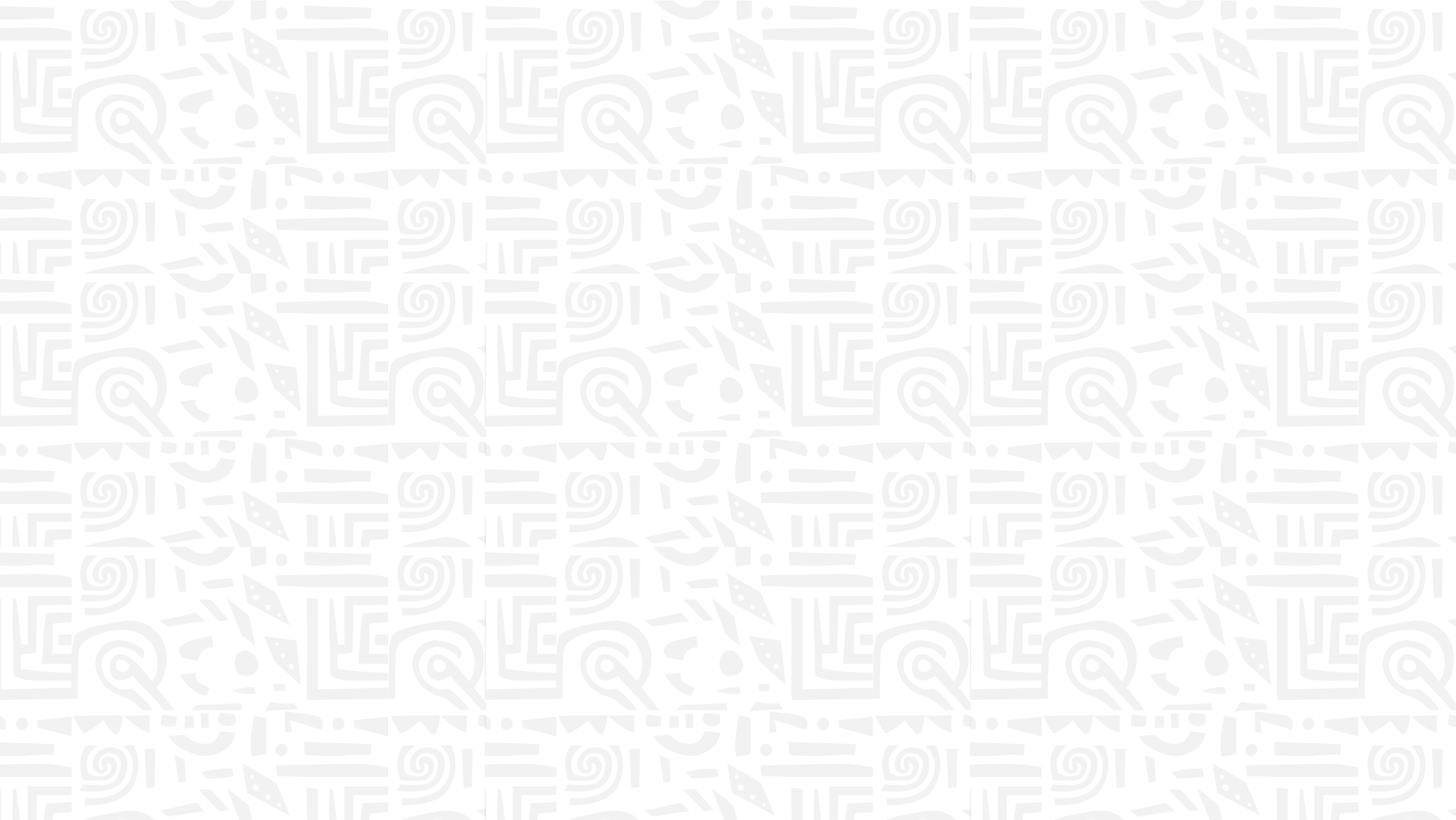 Section 6:
CELEBRATING BLACK 
HISTORY MONTH TODAY
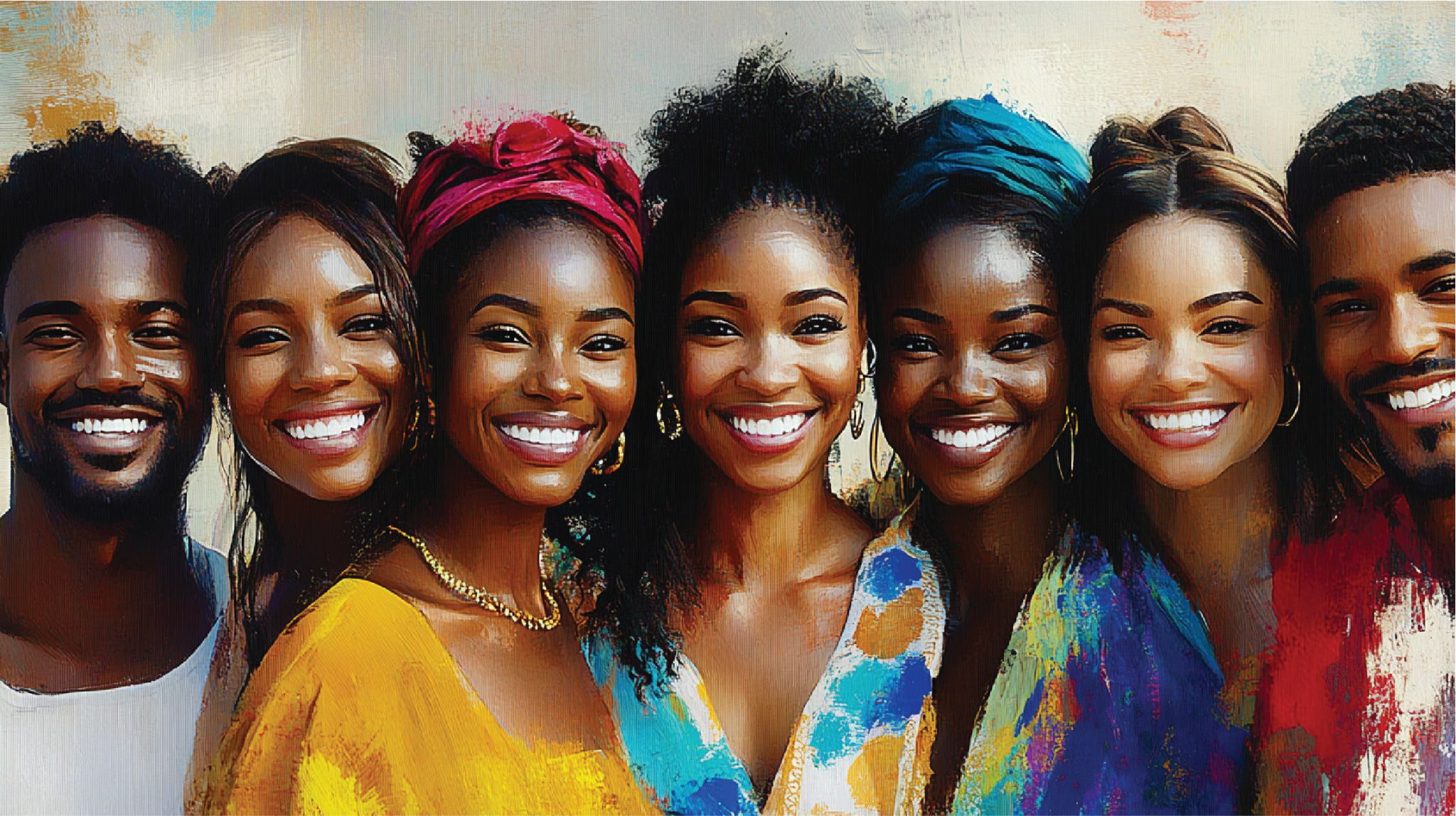 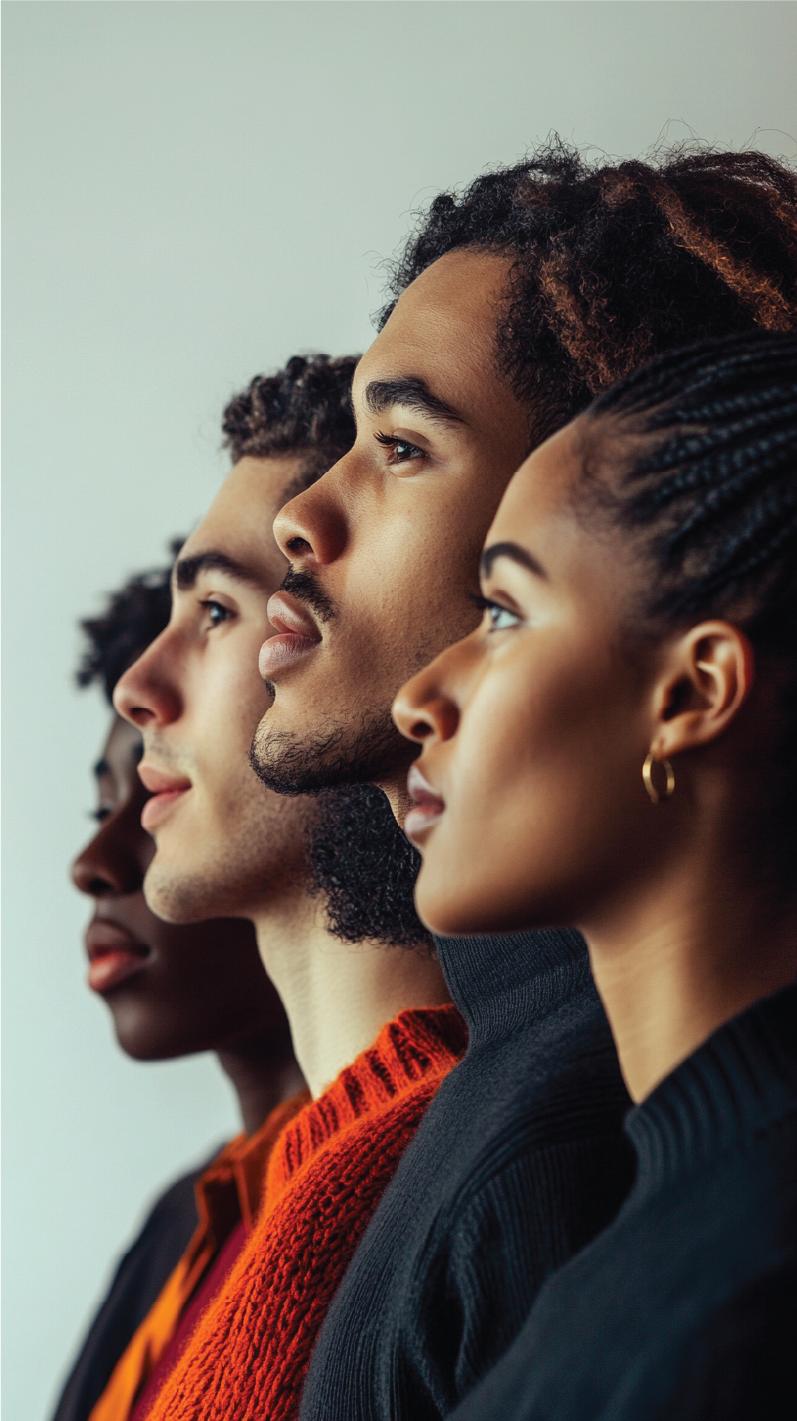 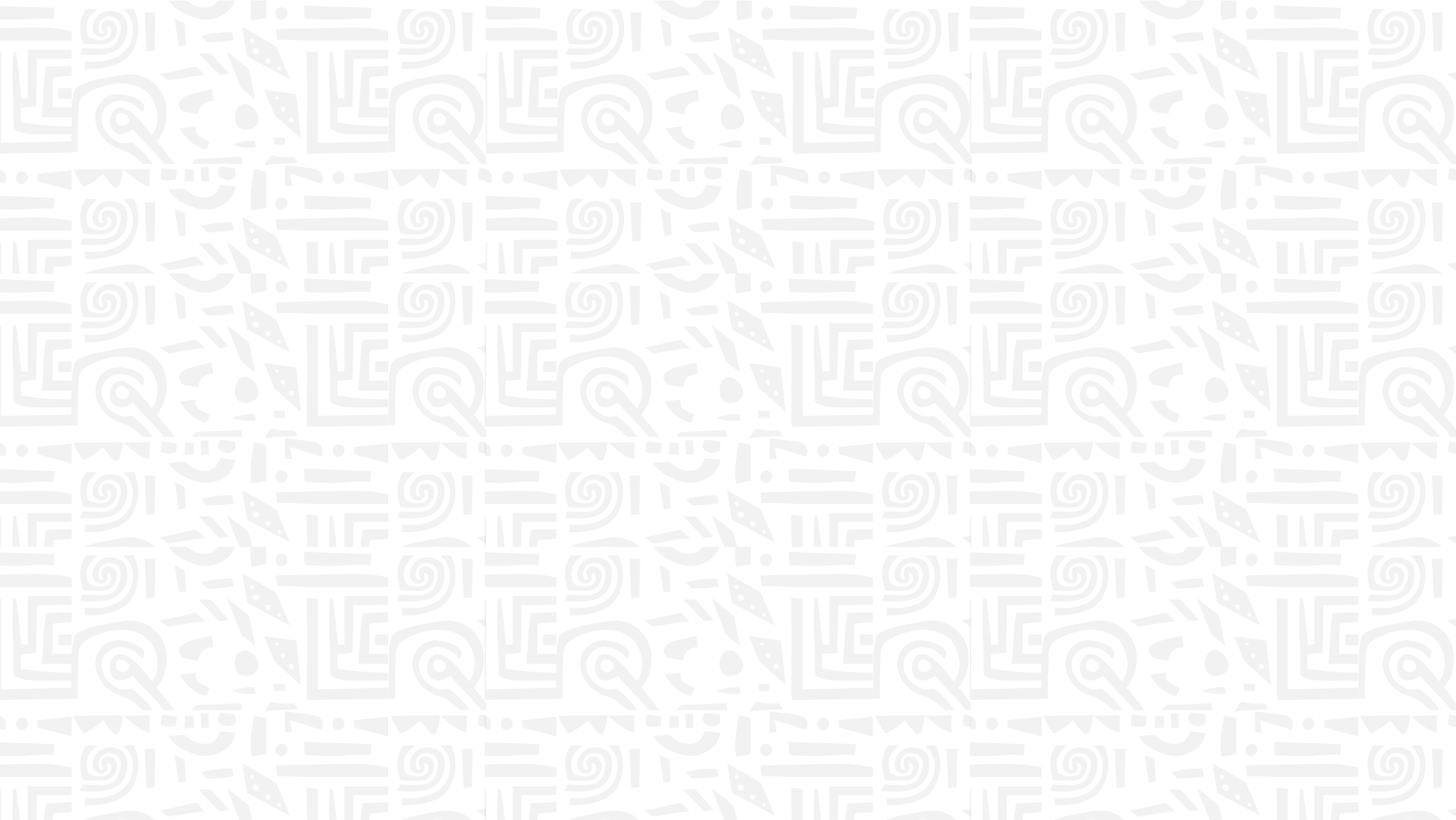 Annual Themes 
and Their Meaning
“Black Resistance” (2023) or “Health 
and Wellness” (2022).
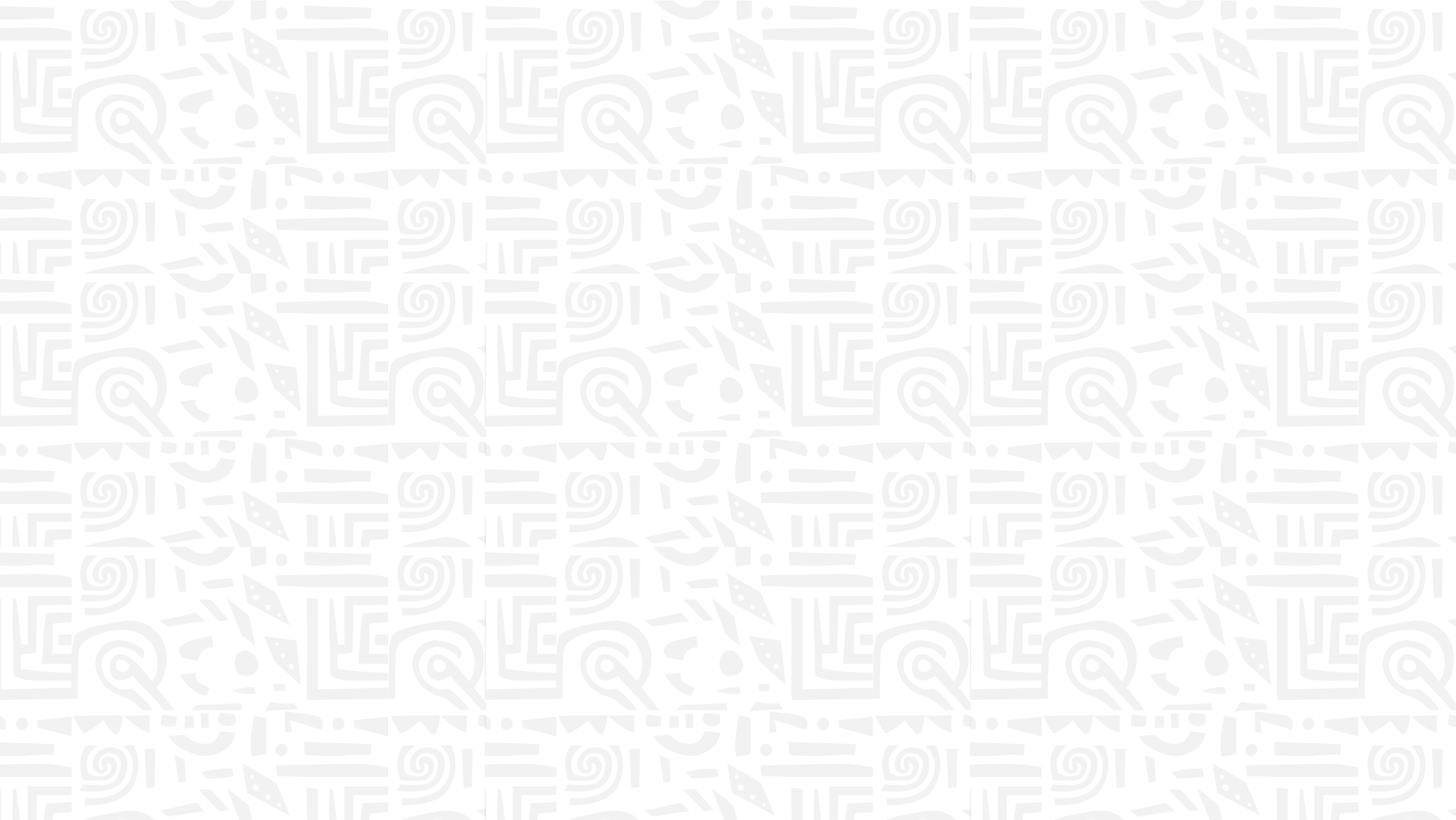 How Schools Celebrate
Tell about the projects, collections and excursions to museums that 
are held annually for schoolchildren.
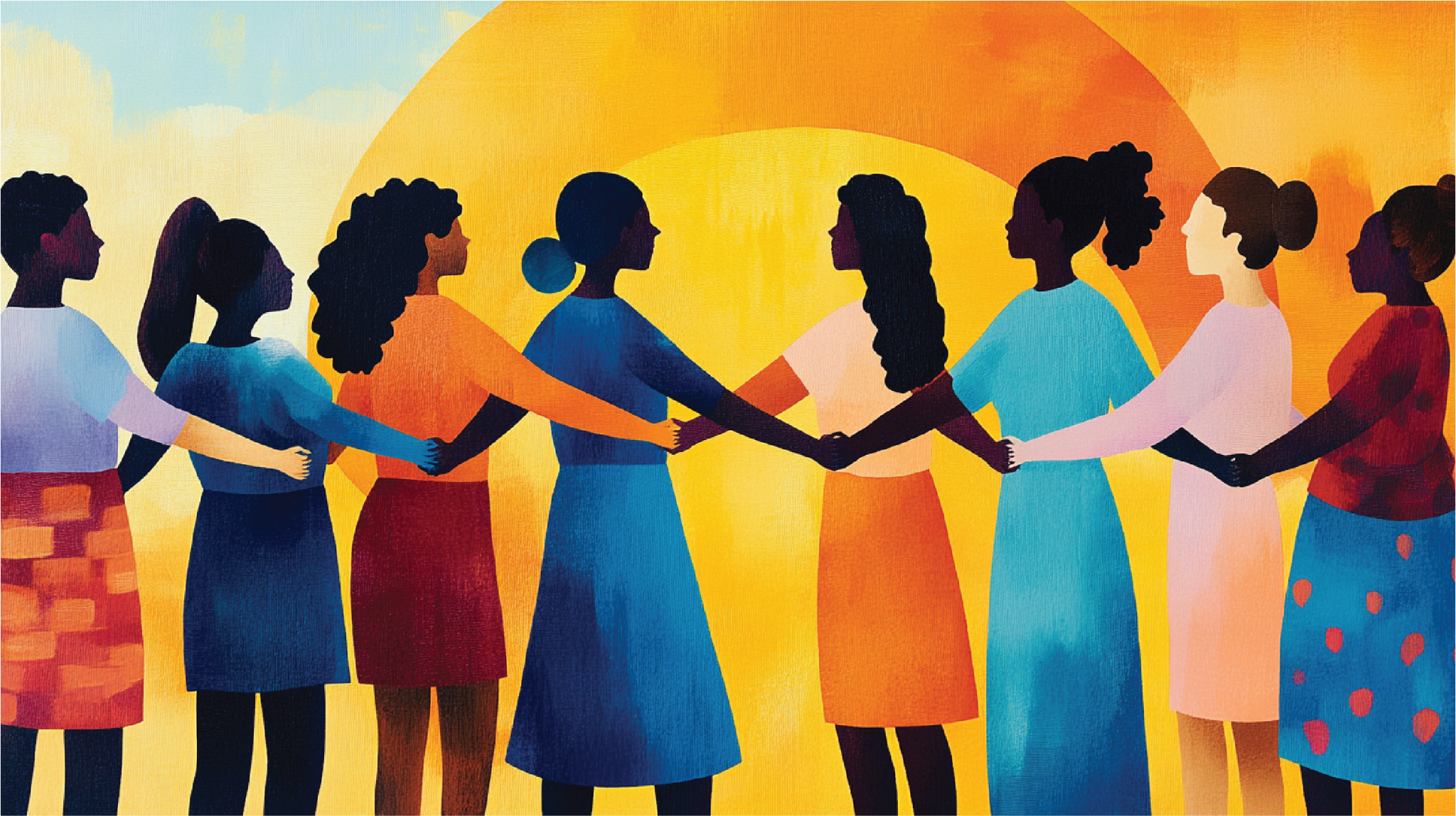 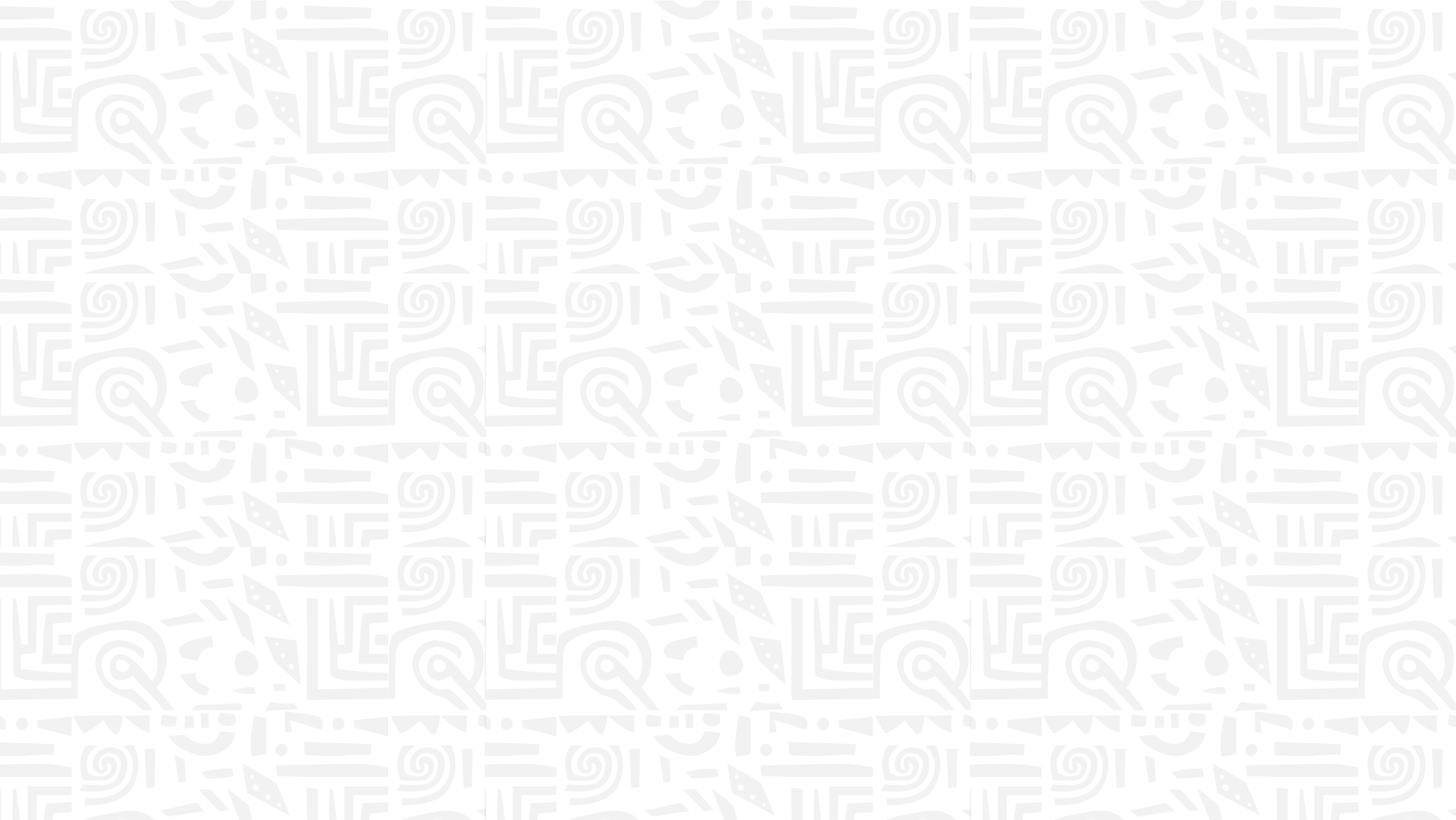 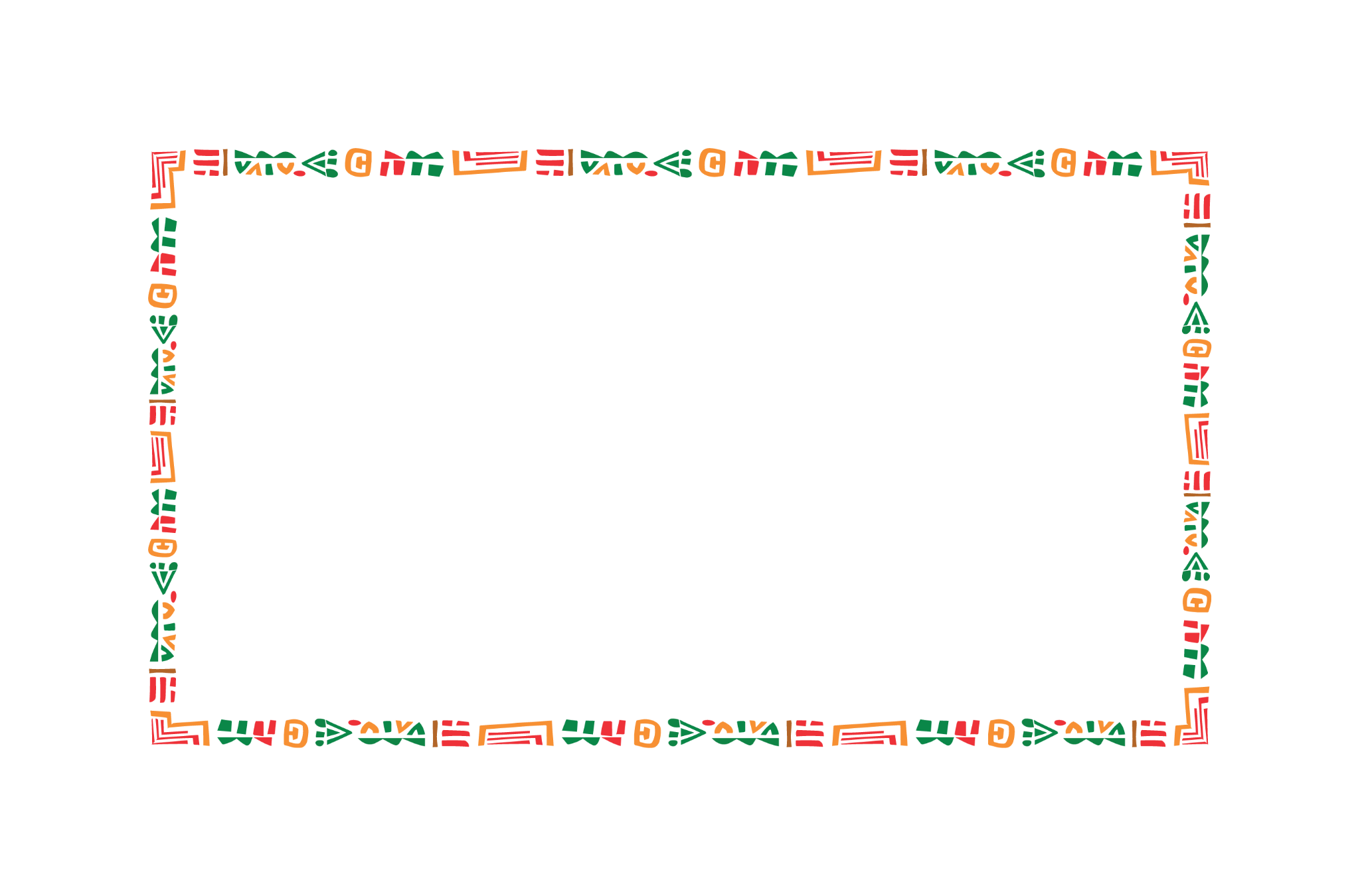 Closing Remarks & 
Key Takeaway
Inspirational quote:
“The time is always right to do what is right.” 
– Martin Luther King Jr.